Empowering Massive IoT
Jonathan Tan
MD Singapore
1st IoT Dedicated Network Operator in Asia
Henri Bong
CEO
Singapore 114 Lavender Street, #10-85, CT Hub 2 (Lift Lobby 1) Singapore 338729 | +65 63864932 Taiwan 7F, No 136, Section 1, Neihu District, Taipei, Taiwan | +886 2 2657 7123
About UnaBiz
Unleash Massive IoT
Sigfox is the world’s leading provider of connectivity for the Internet of Things (IoT). The company has built a global network to connect billions of devices to the Internet while consuming as little energy as possible, as simply as possible. Sigfox’s unique approach to device-to-cloud communications addresses the three greatest barriers to global IoT adoption: cost, energy consumption, and global scalability.
Thriving Ecosystem
Singapore Partners
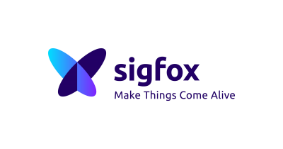 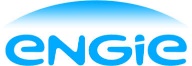 Strategic Partners:
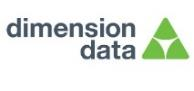 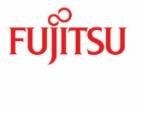 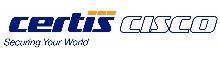 System Integrators:
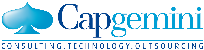 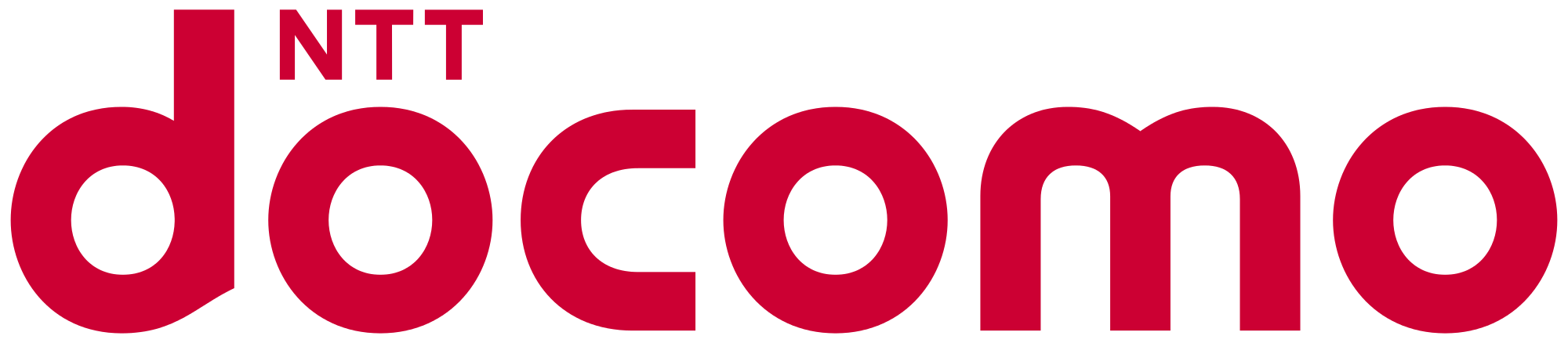 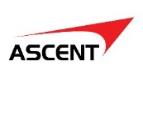 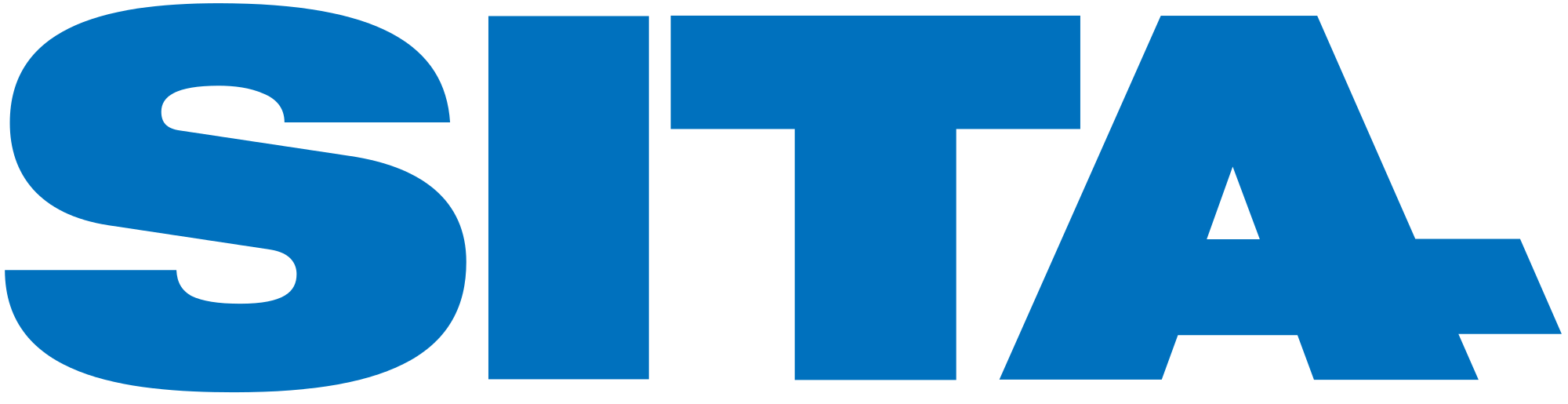 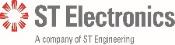 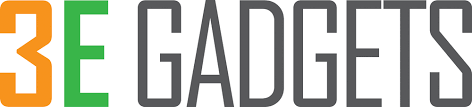 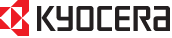 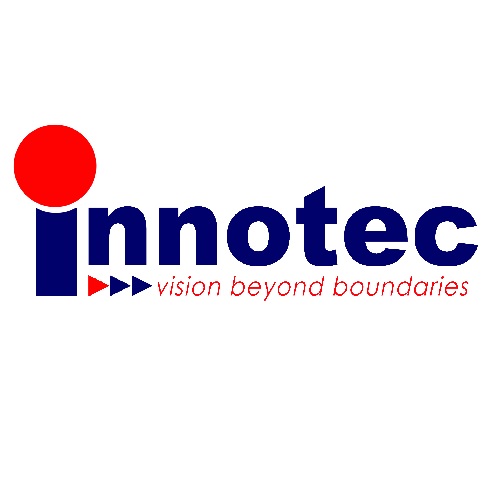 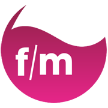 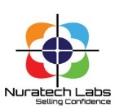 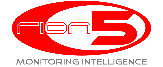 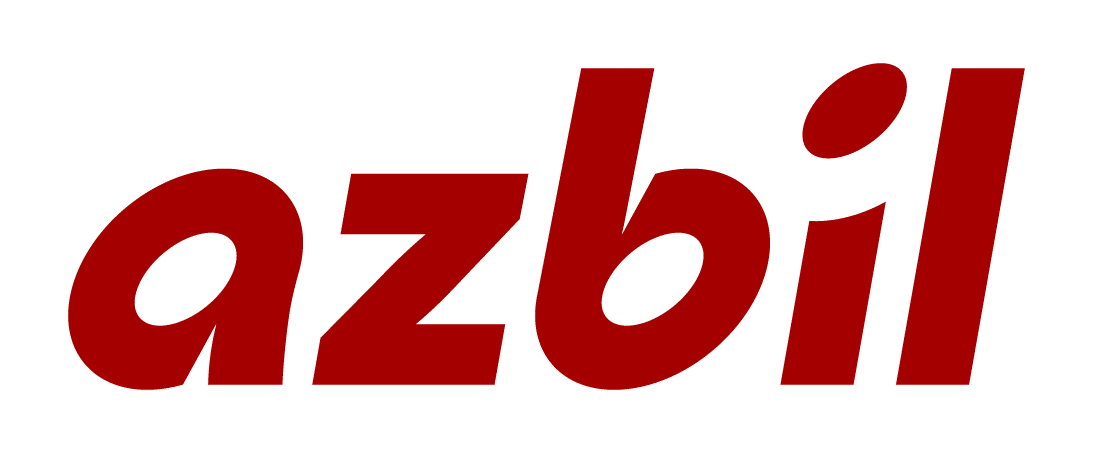 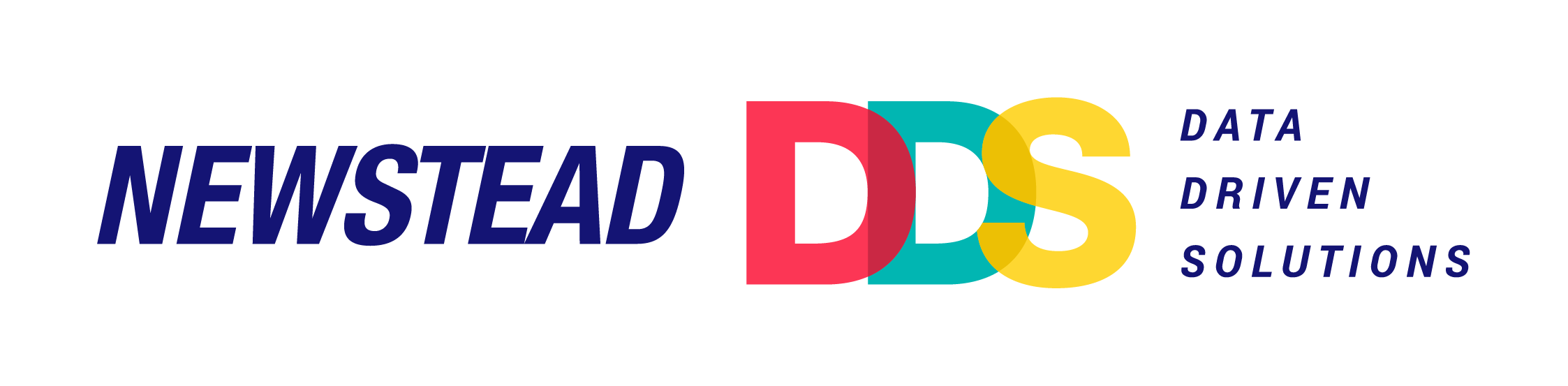 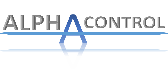 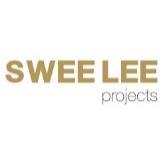 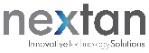 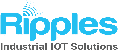 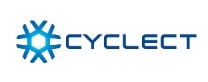 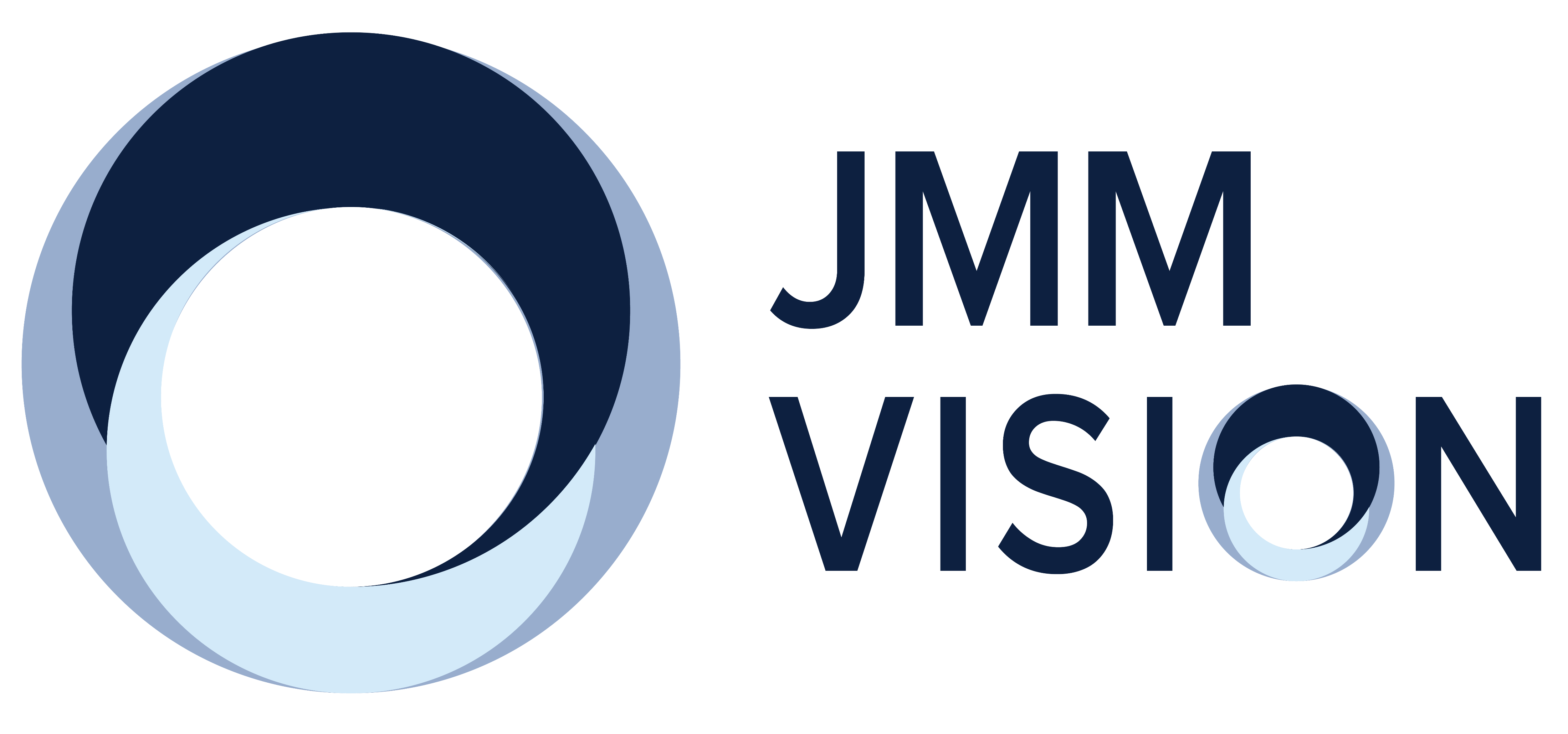 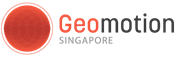 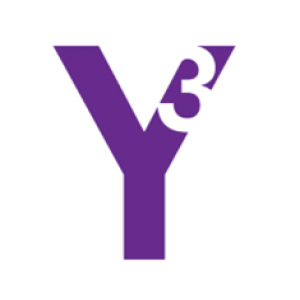 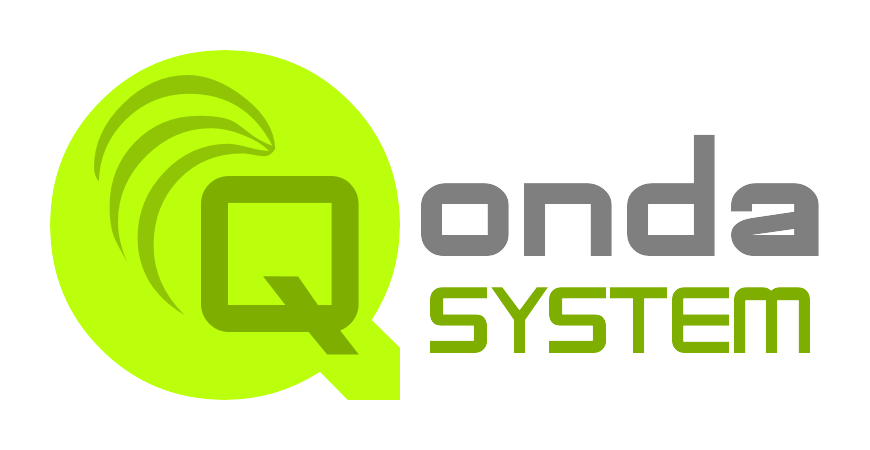 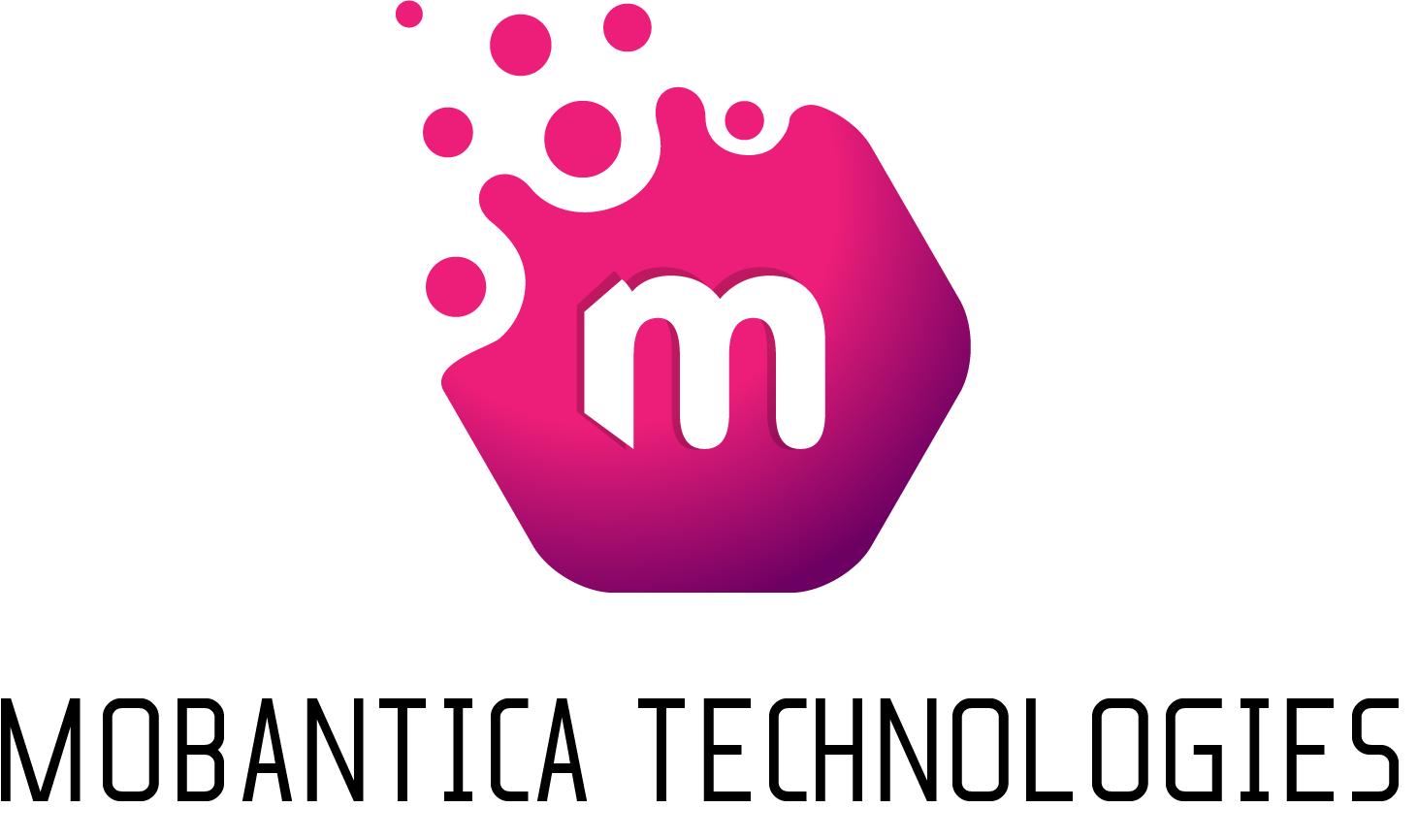 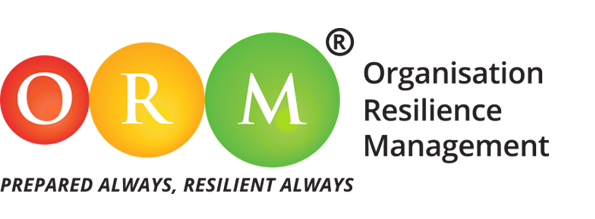 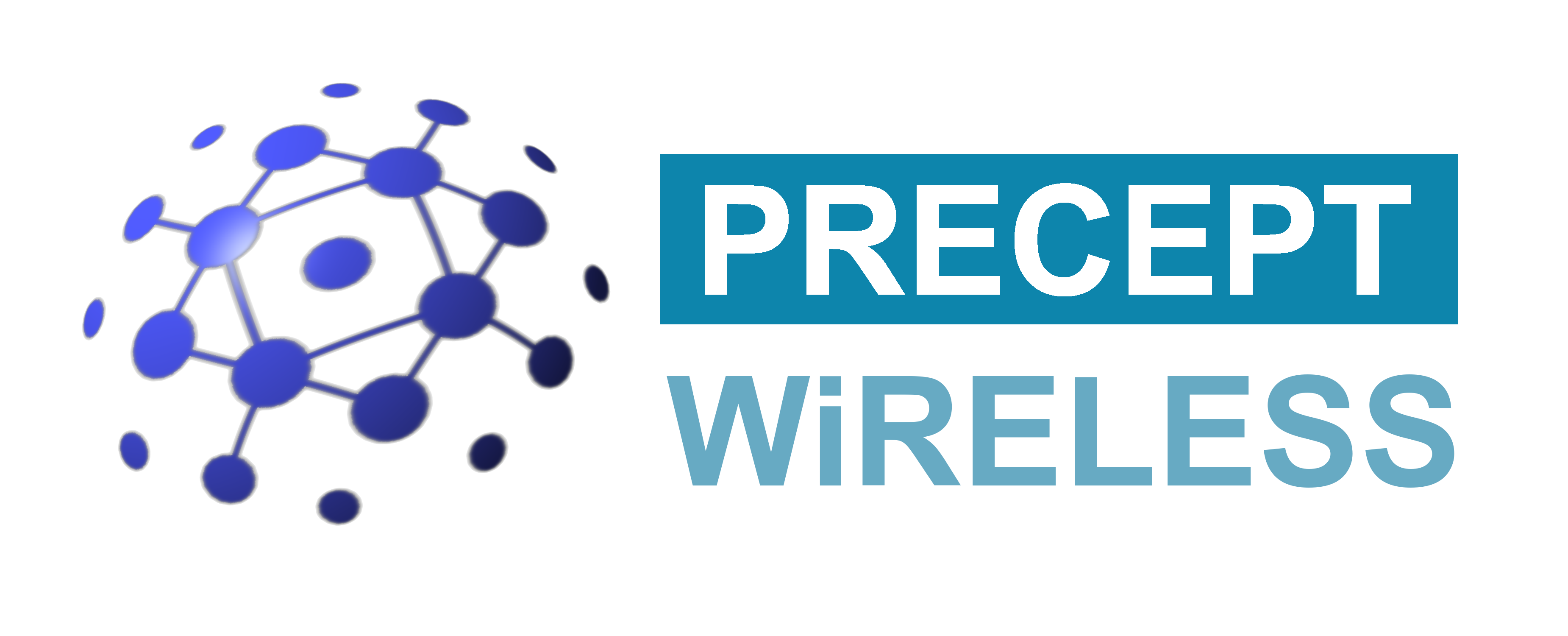 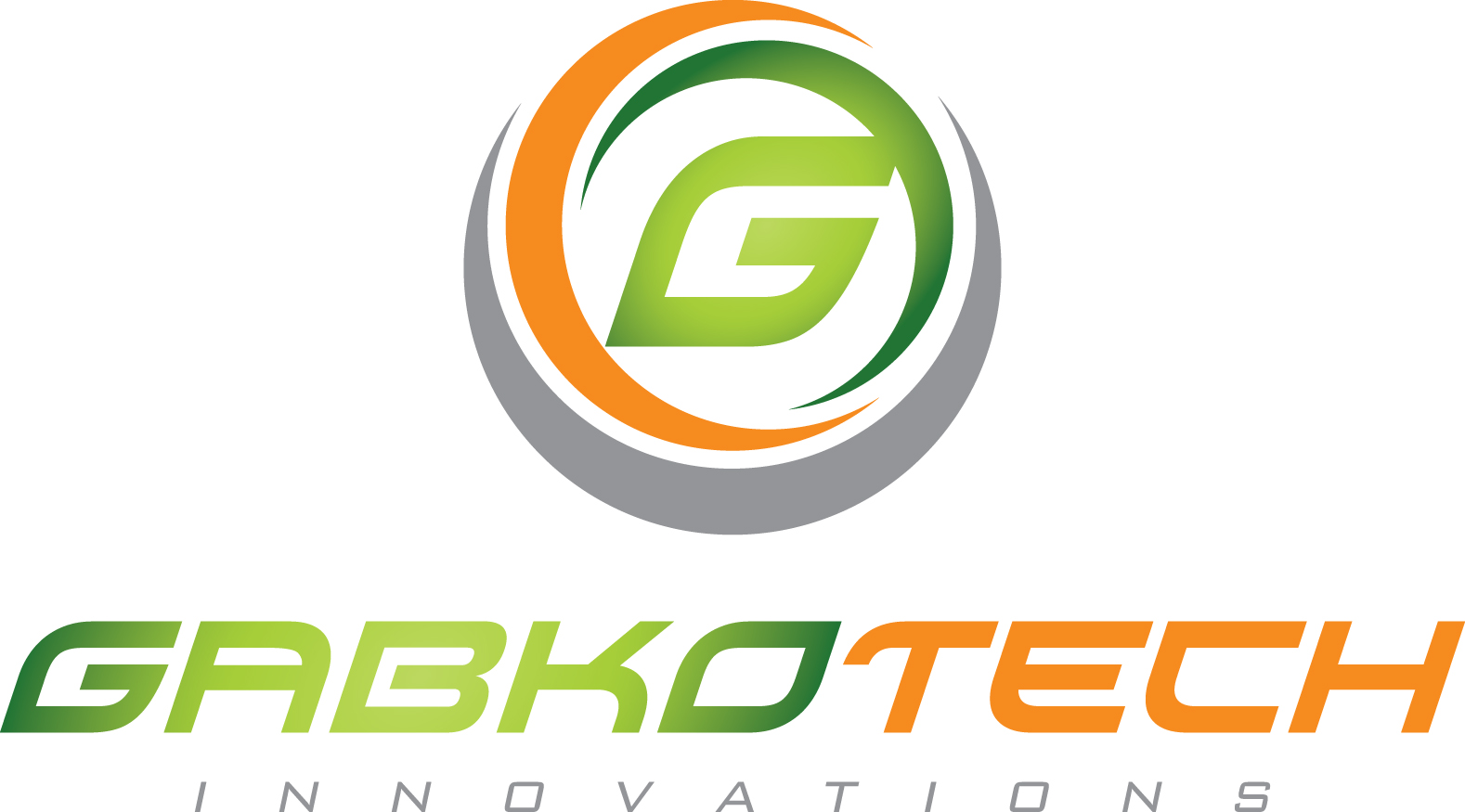 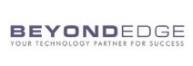 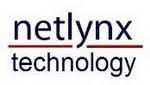 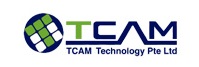 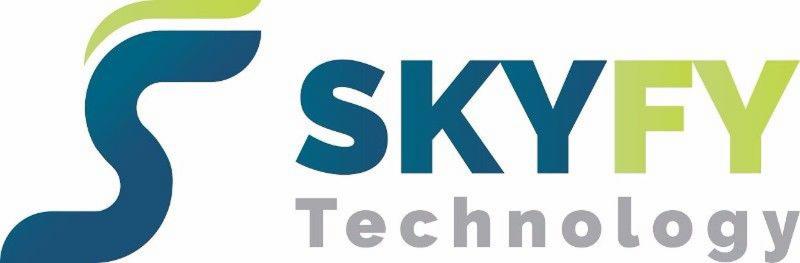 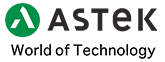 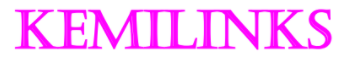 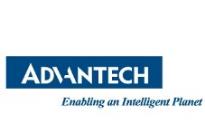 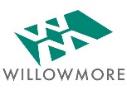 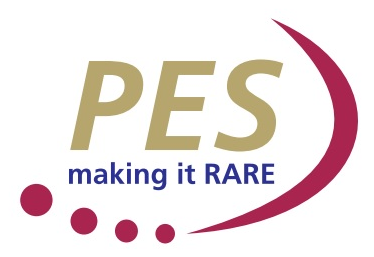 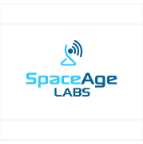 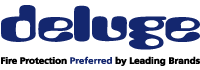 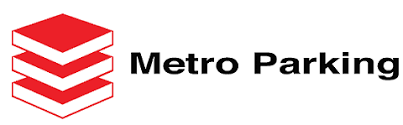 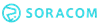 Solution Providers:
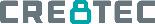 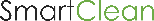 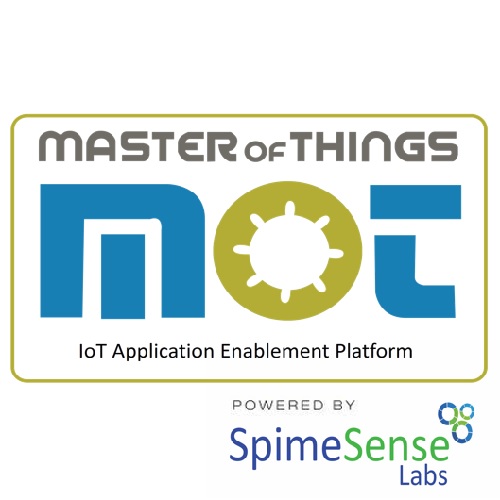 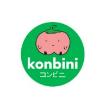 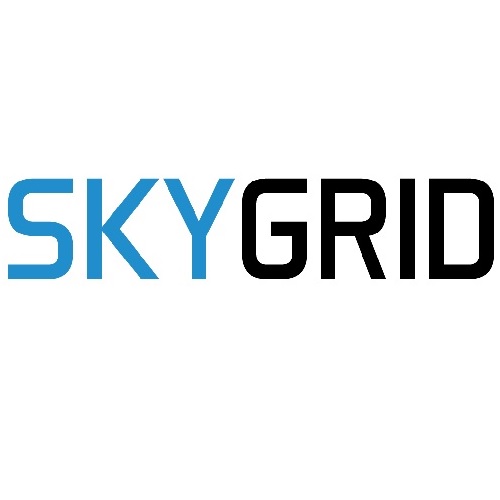 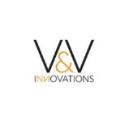 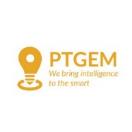 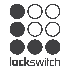 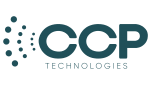 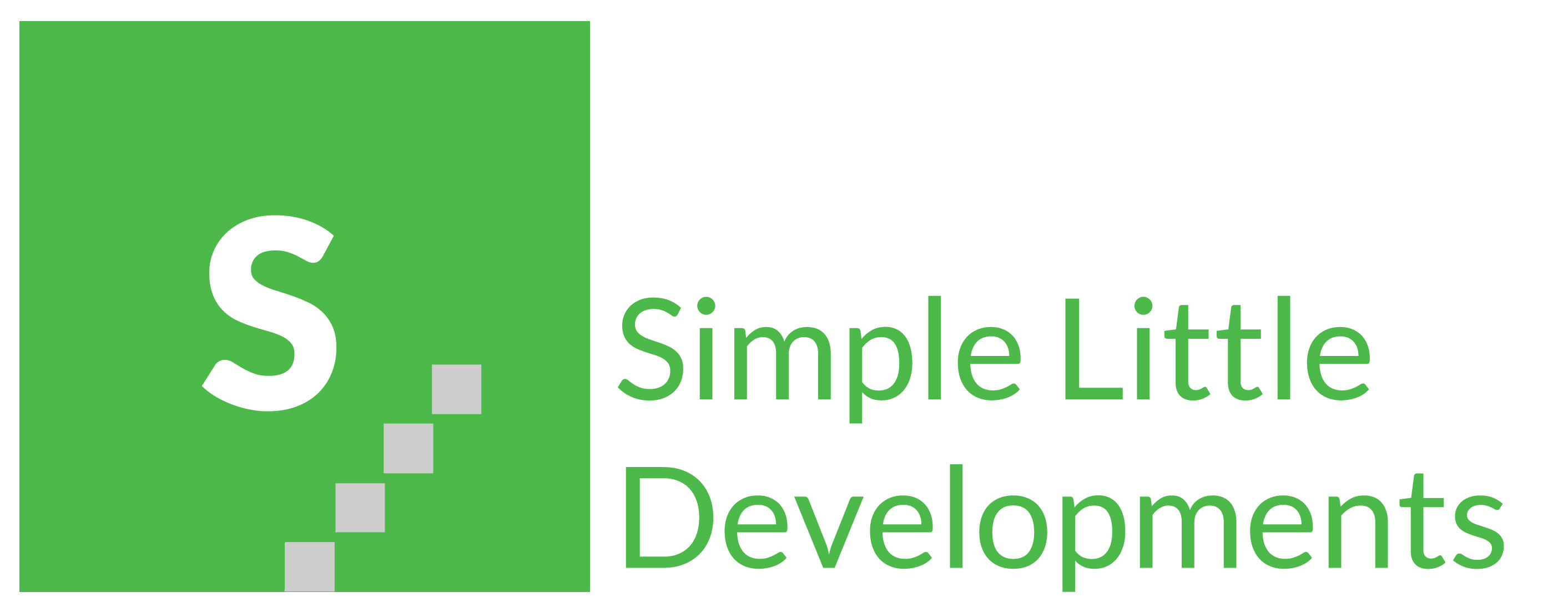 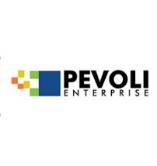 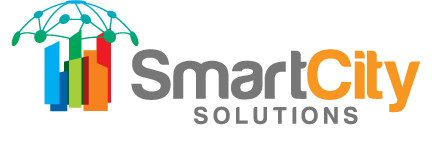 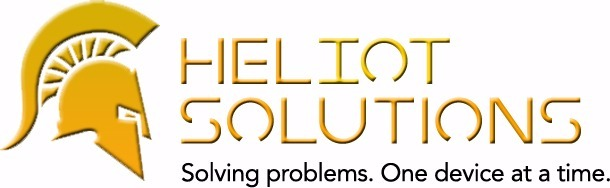 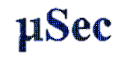 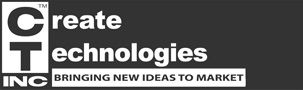 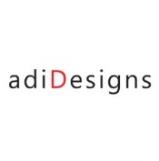 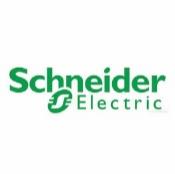 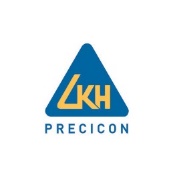 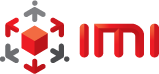 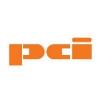 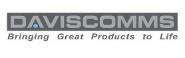 Manufacturers:
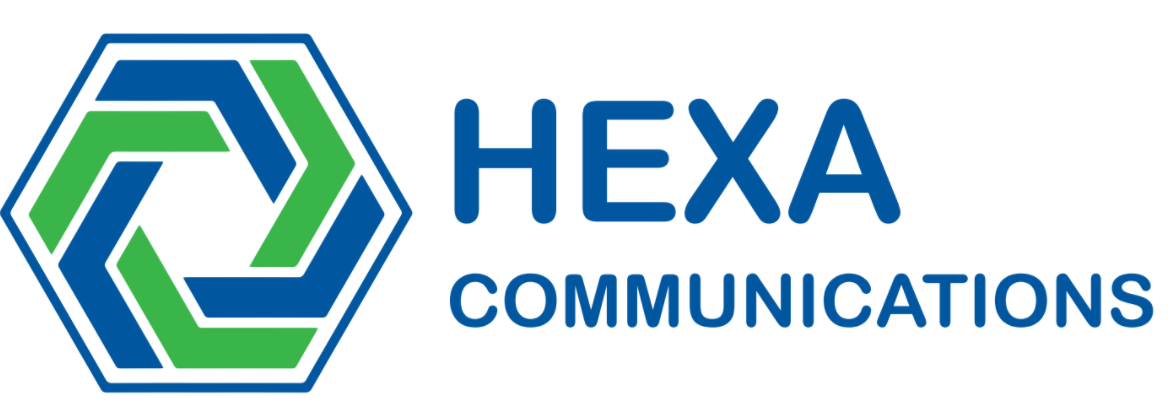 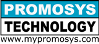 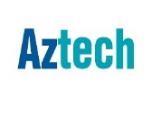 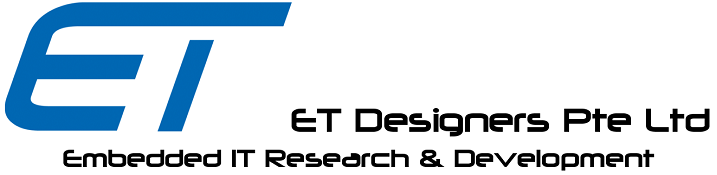 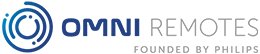 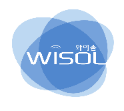 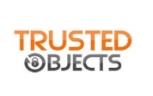 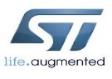 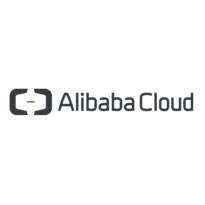 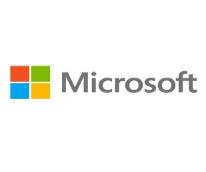 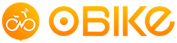 Business Partners:
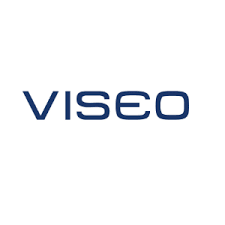 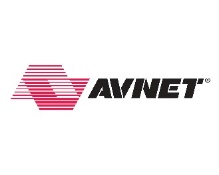 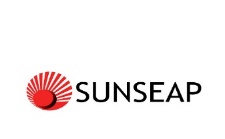 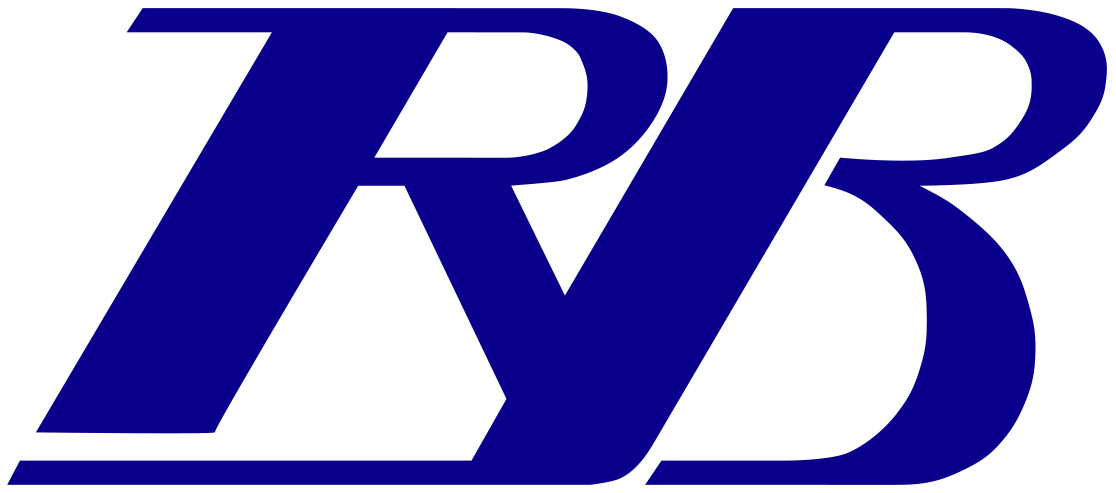 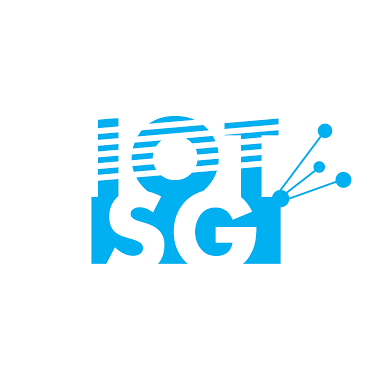 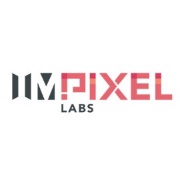 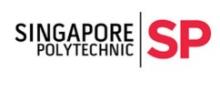 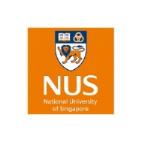 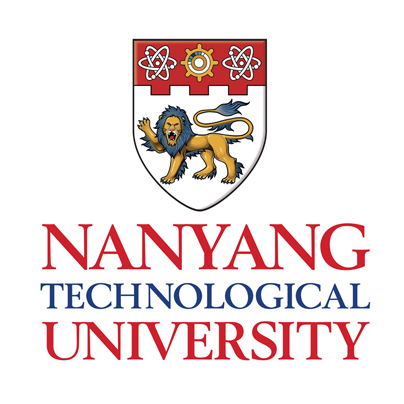 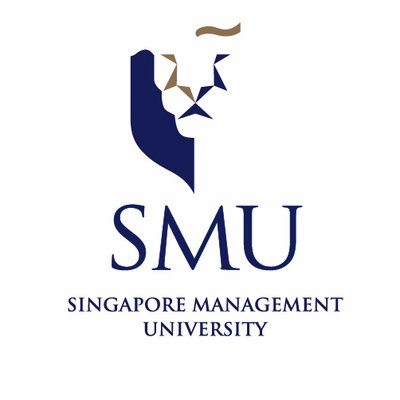 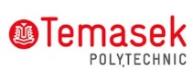 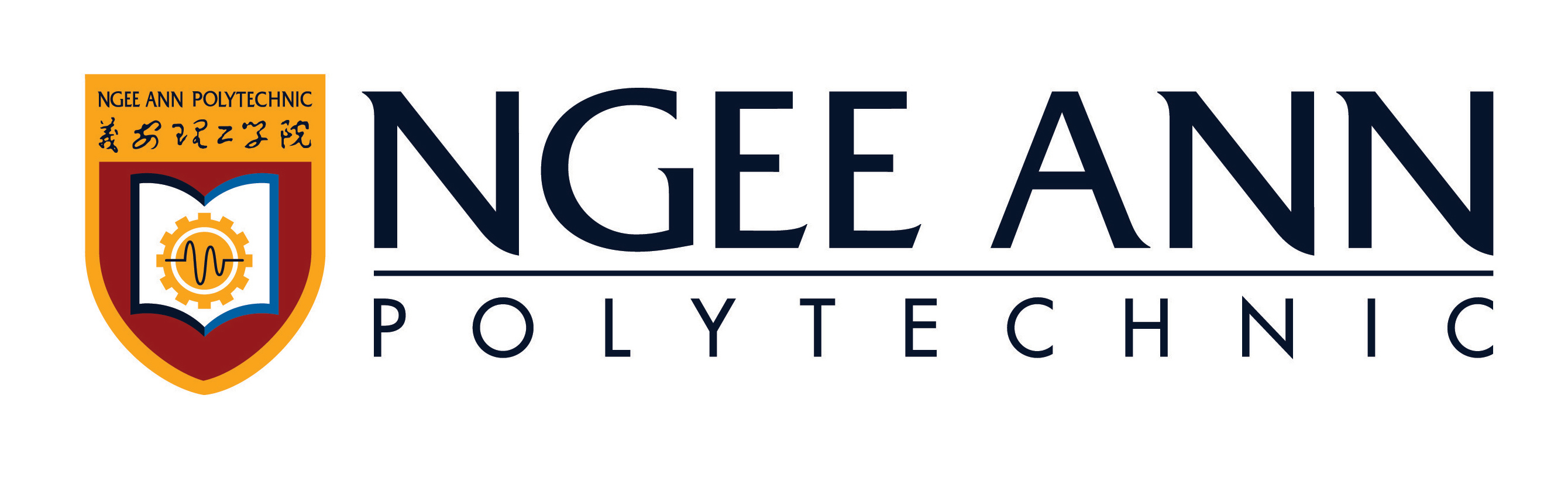 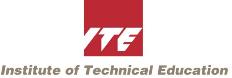 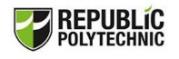 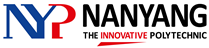 Institutions:
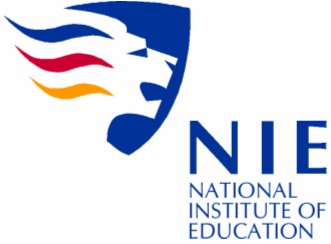 Telecommunications:
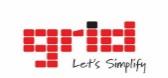 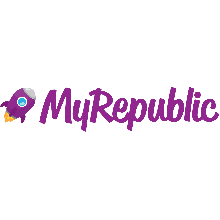 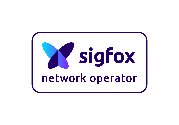 >70 Singapore Partner signed to date
[Speaker Notes: Other Partners: Flexi Systems, Soracom, Metro Parking, IoT Connect, Graphikee, CCP, Tcam, Simple Little, Omni Remote, Netlynx, Skygrid,]
Changing The Game
50 billion connected devices. $19 trillion opportunity. All by 2020.
4 IoT
Common Usages
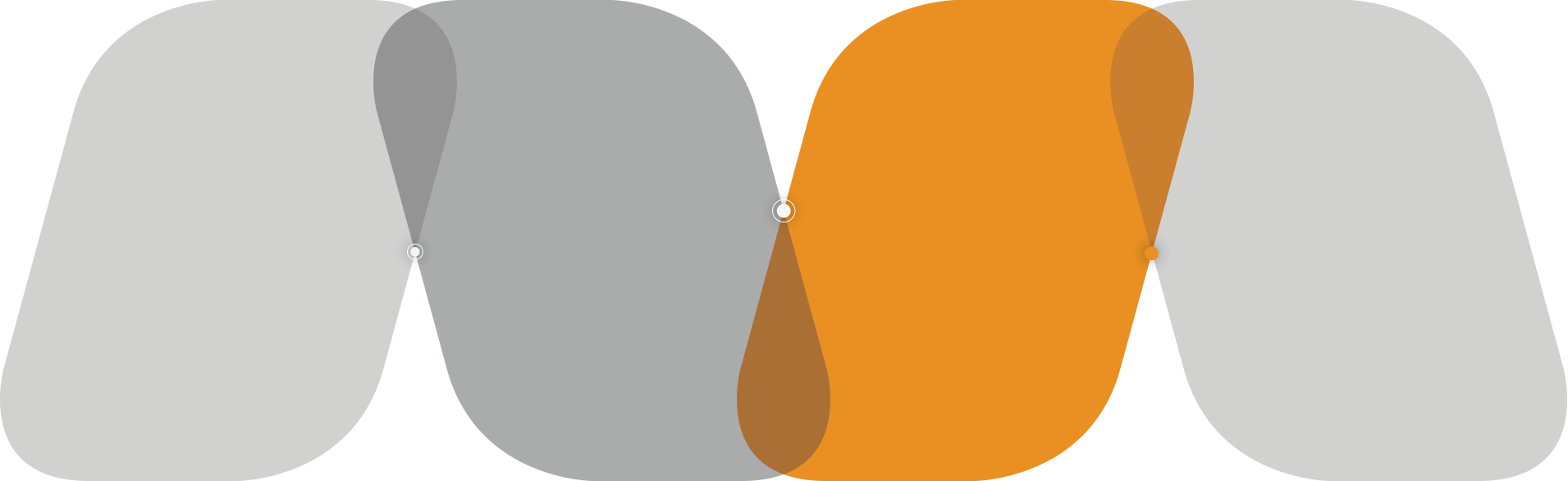 Event Report
Asset 
Management
Tracking
Sensors Report
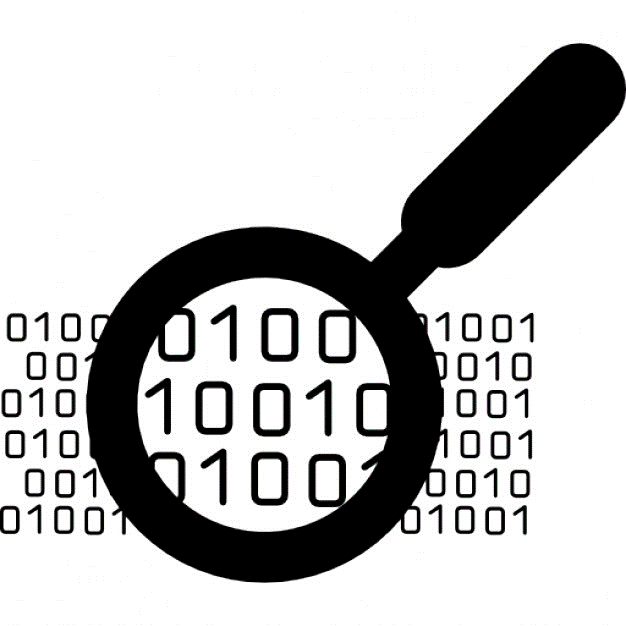 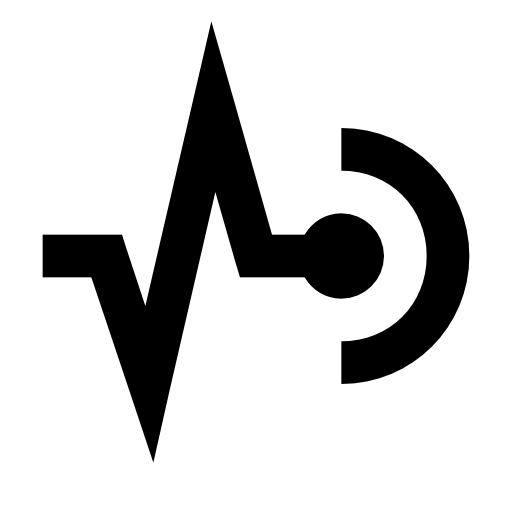 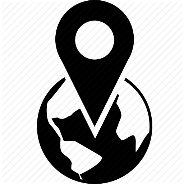 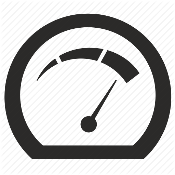 Regular Sensor 
Measurement
Alert, Alarm, 
Button, Trigger
Geolocation of 
a Device
Actuators, Parameters 
Settings
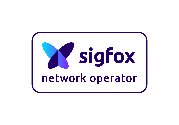 IoT
Architecture
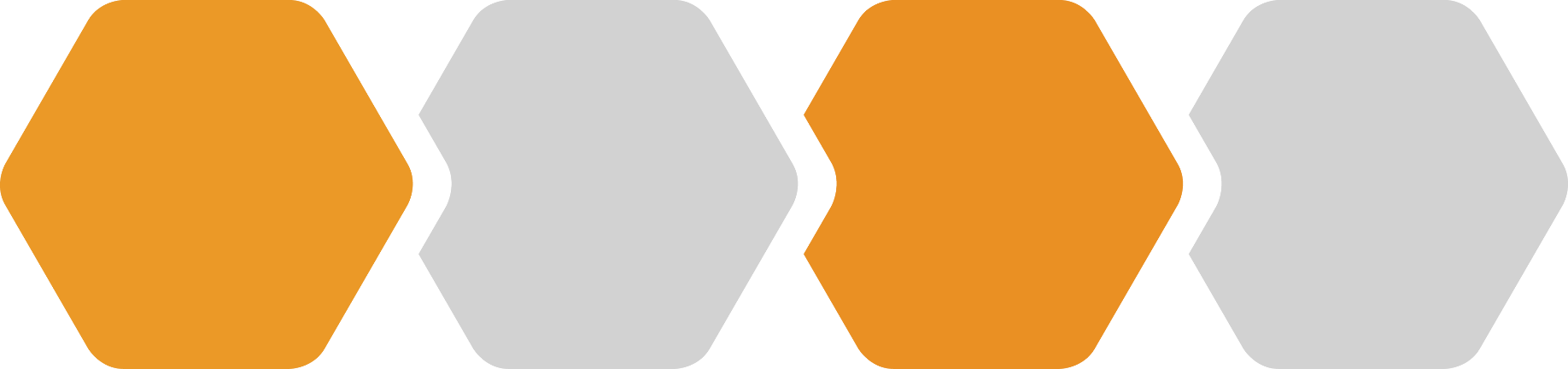 Network
Platform
Applications
Sensors
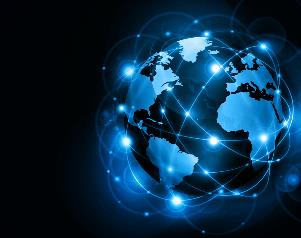 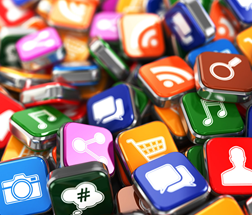 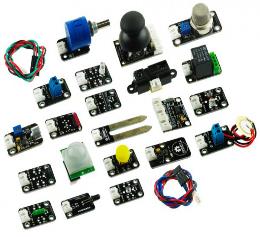 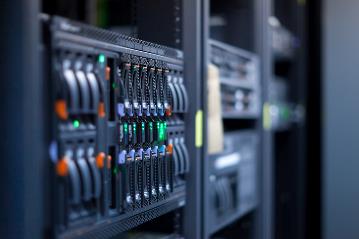 Integration to Enterprise Systems
AI
Analytics
Machine Learning
Blockchain
AR/VR
“ IoT is not just a market but an entire ecosystem.”

- Forbes.com
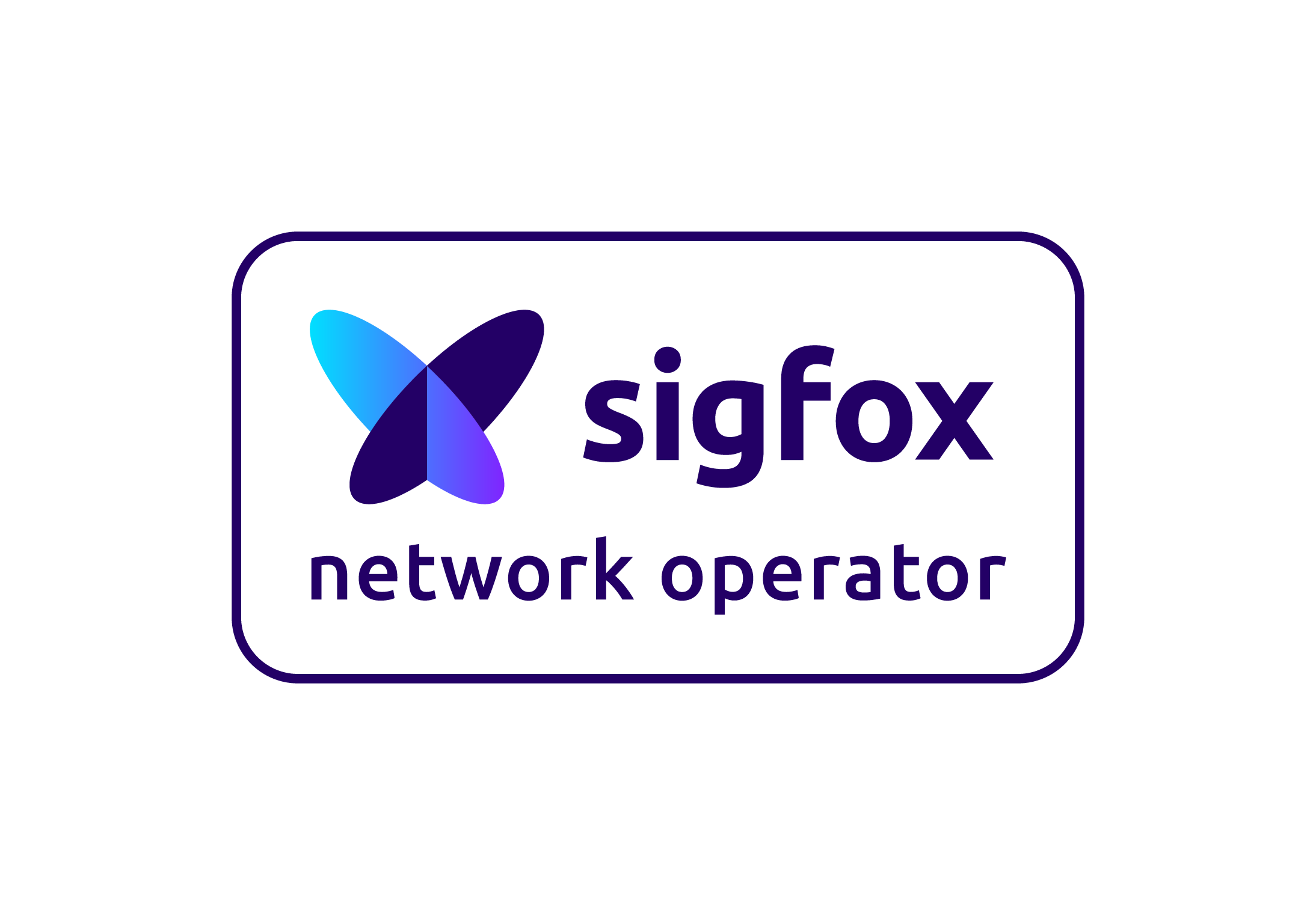 Rise of LPWANs
Low Power Wide Area Network
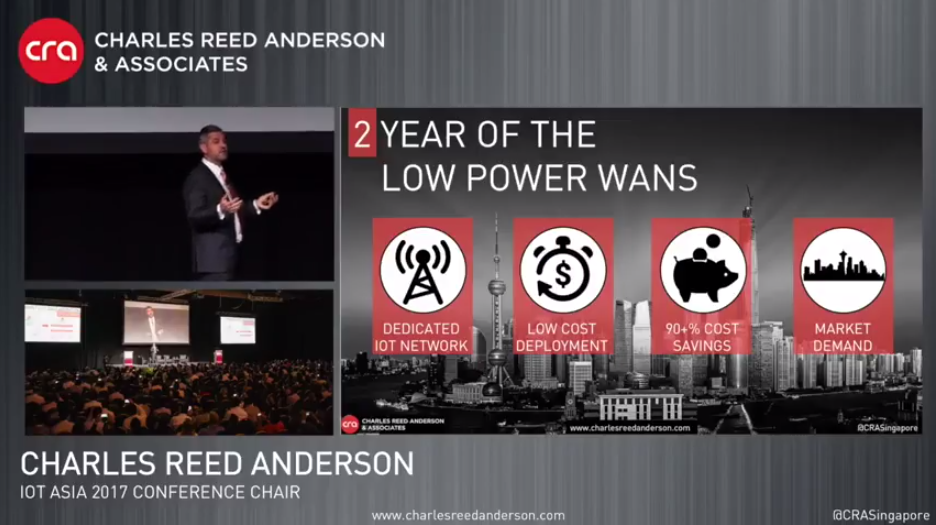 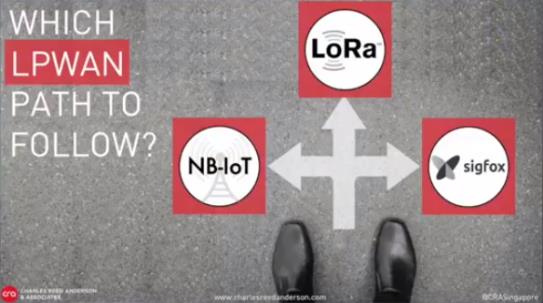 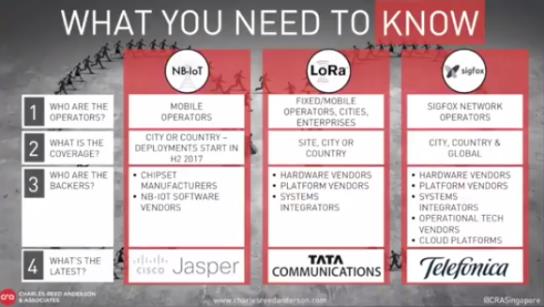 © Charles Reed Anderson & Associates
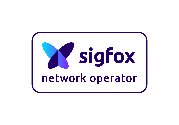 Sigfox
A Unique IoT Network
Energy Efficient
Low Cost
Simplicity
Global Reach
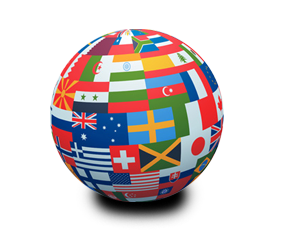 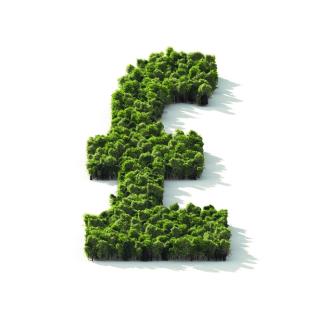 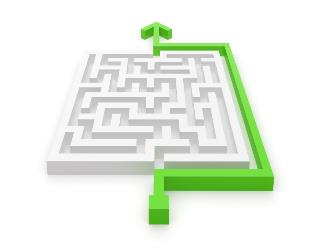 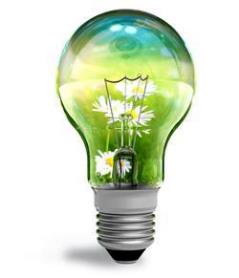 Low power consumption
45 Countries Coverage
One contract Worldwide
“Out-of-the-box” connectivity 
No gateway
Low Device
Low Annual Fees
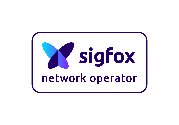 UnaBiz IoT
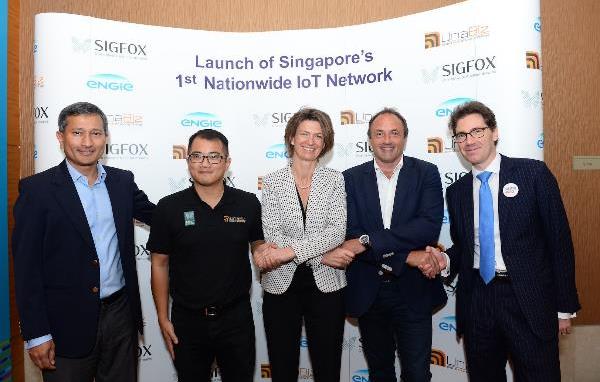 Network Operator
Solutions
Service
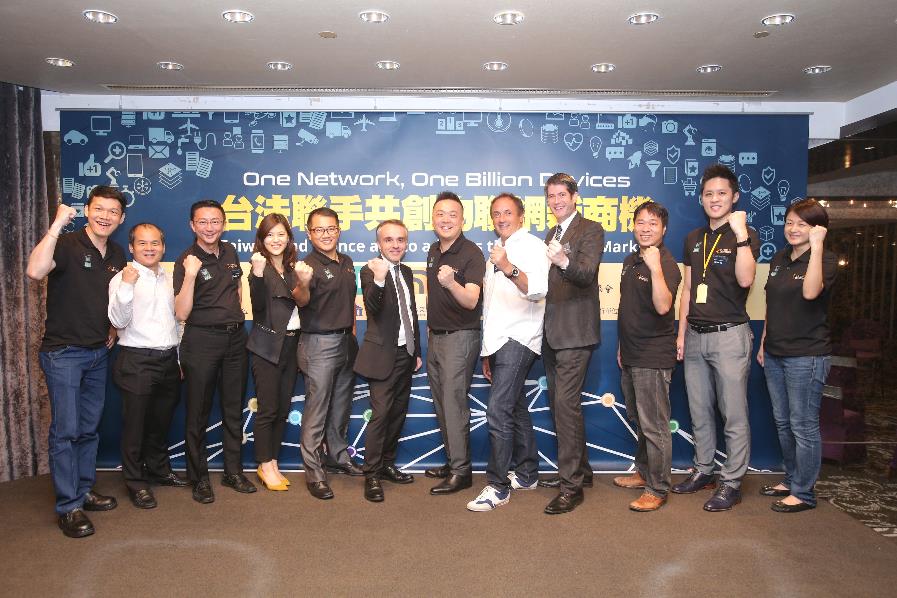 2 Offices (Singapore & Taipei)
Isabelle Kocher - CEO of ENGIE, 
Minister of Smart Nation Initiative - Vivian Balakrishnan, 
Benjamin Dubertret – French Ambassador
Singapore Launch on 11/07/2016
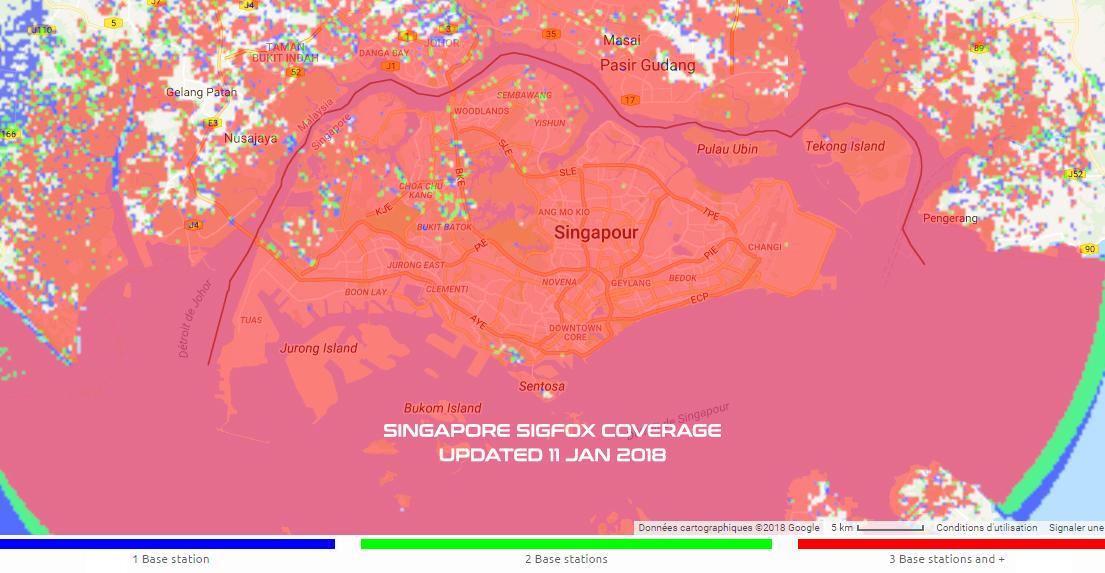 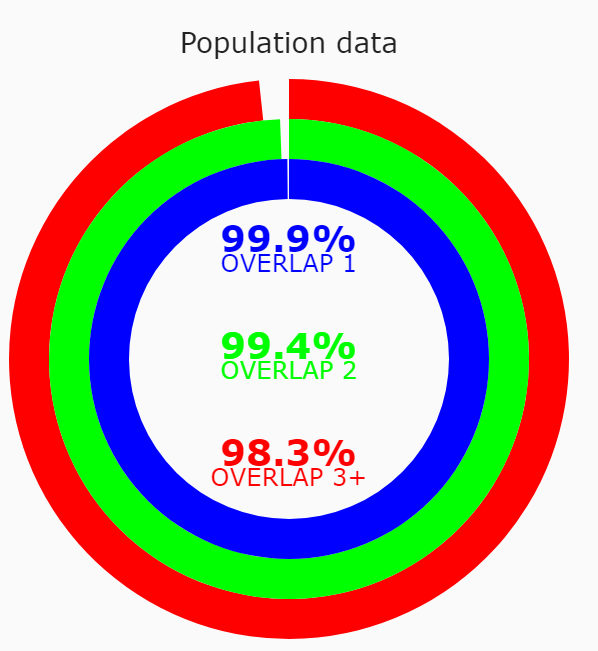 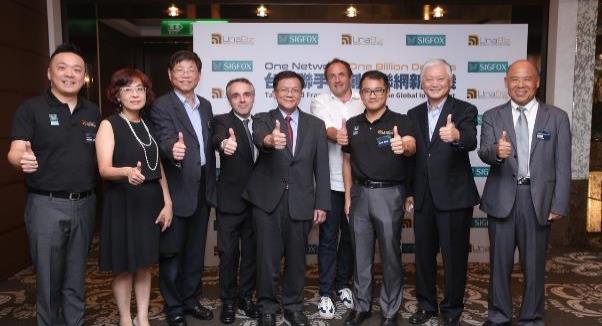 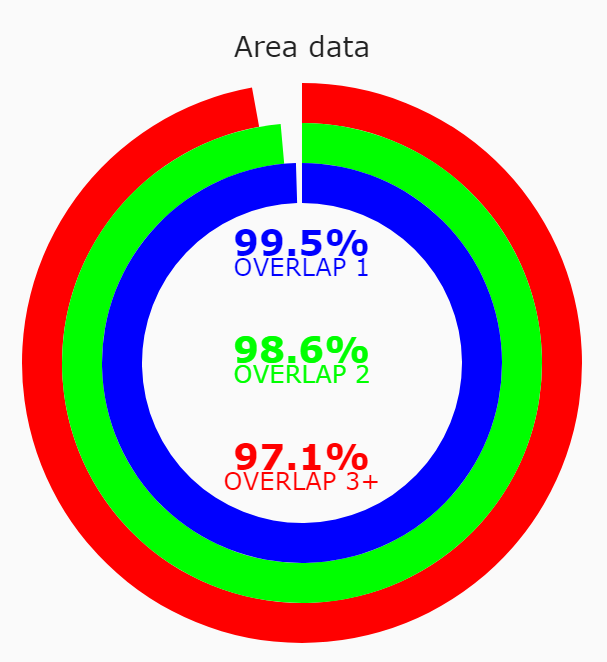 70++ Ecosystem Partners
300+ customers engagement
700+ Press / Media / Blogs speaking about UnaBiz
10,000+ followers from Industry worldwide
Chaney Ho – President – Advantech,
Y.C. Chang – Managing Director – ETC,
Pao-Chung Ho – EVP – III,
Benoit Guide – Ambassador,
Taiwan Launch on 01/08/2016
Use Cases
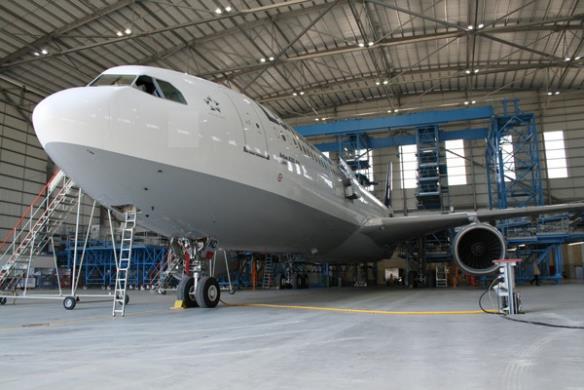 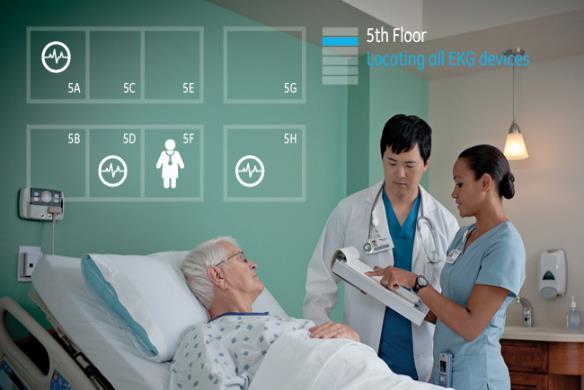 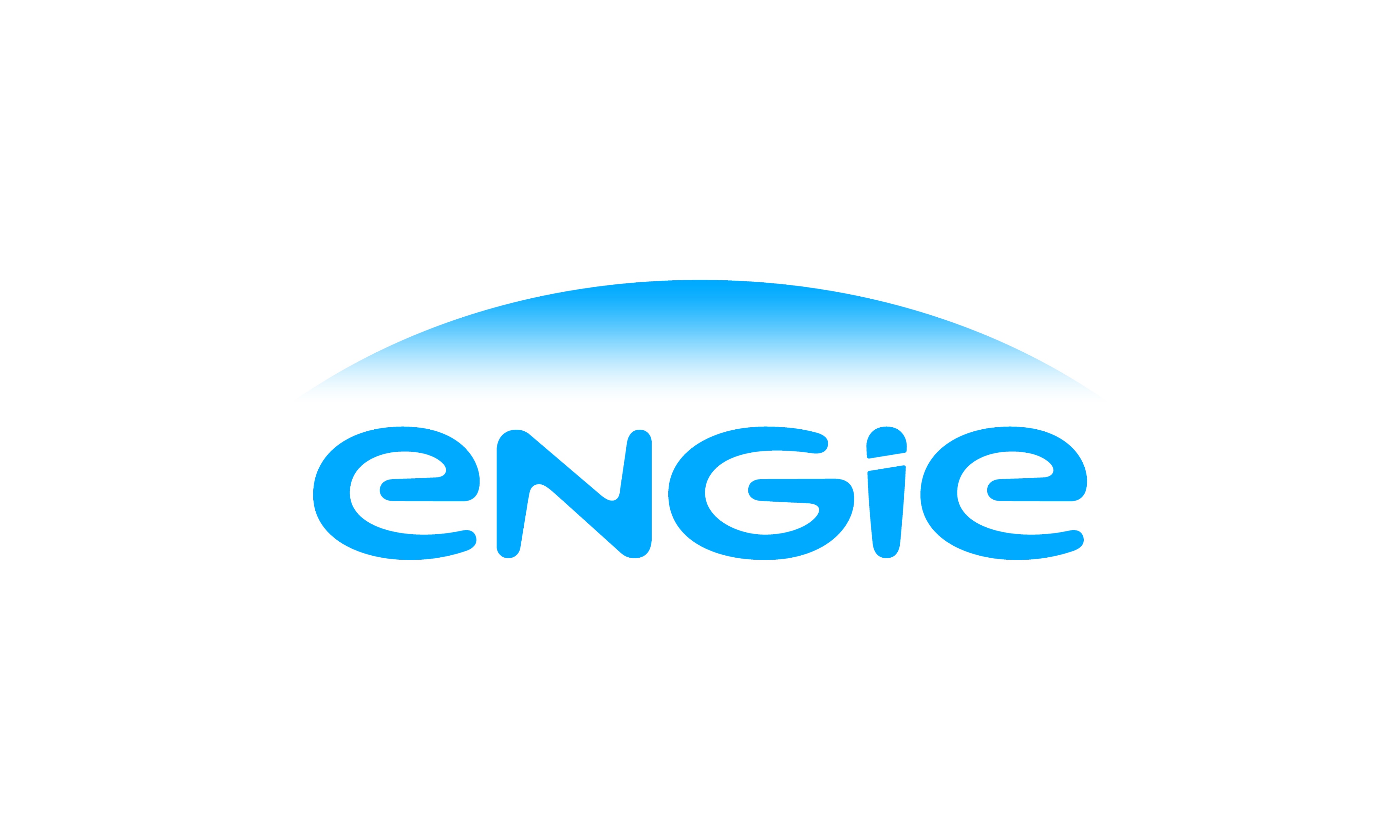 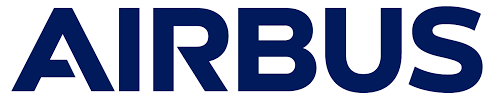 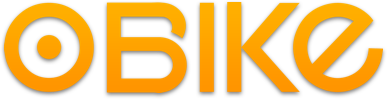 Advance Research in Digitalisation of Aircraft MRO (Maintenance Repair and Overhaul) for global applications.
Geolocation tracking for bike-sharing service provider oBike.
Smart Hospital Initiative with ENGIE Services with temperature sensors to control and trigger alerts. Improve energy efficiency and operational efficiency.
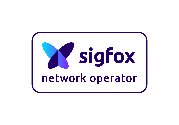 Use Cases
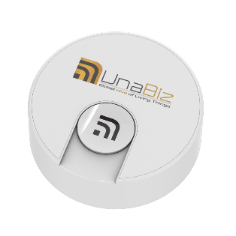 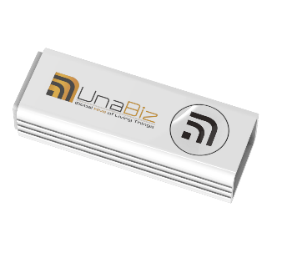 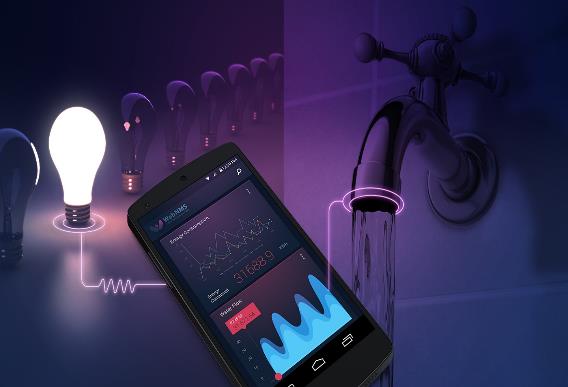 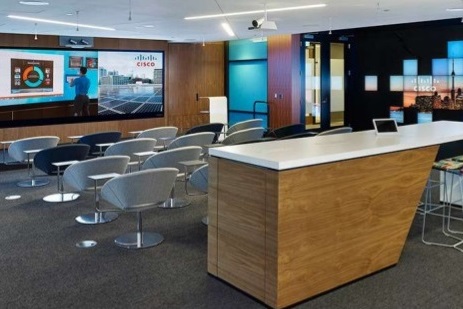 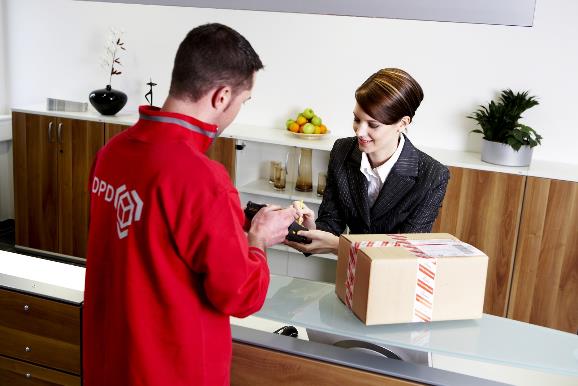 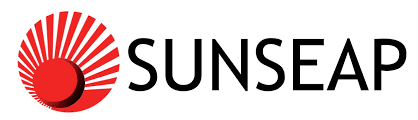 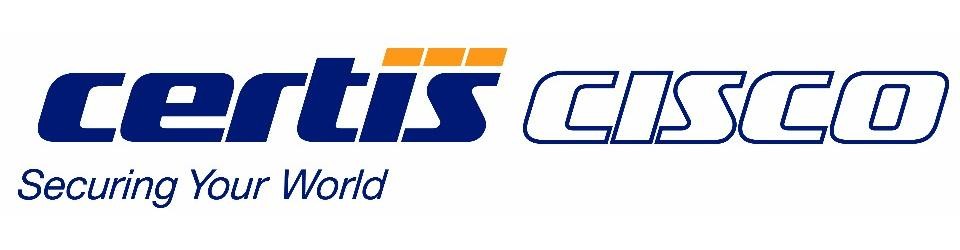 UnaBell
Smart Buttons for Product and Services 
Restocking daily essentials, booking of taxis, ordering of courier
Smart Energy/Utilities for metering for electricity, gas and water consumption.
Smart Buildings for environmental sensors such as Light, Temperature, Motion, Air Quality, Toilets, Smart Locks, Smoke and Fire.
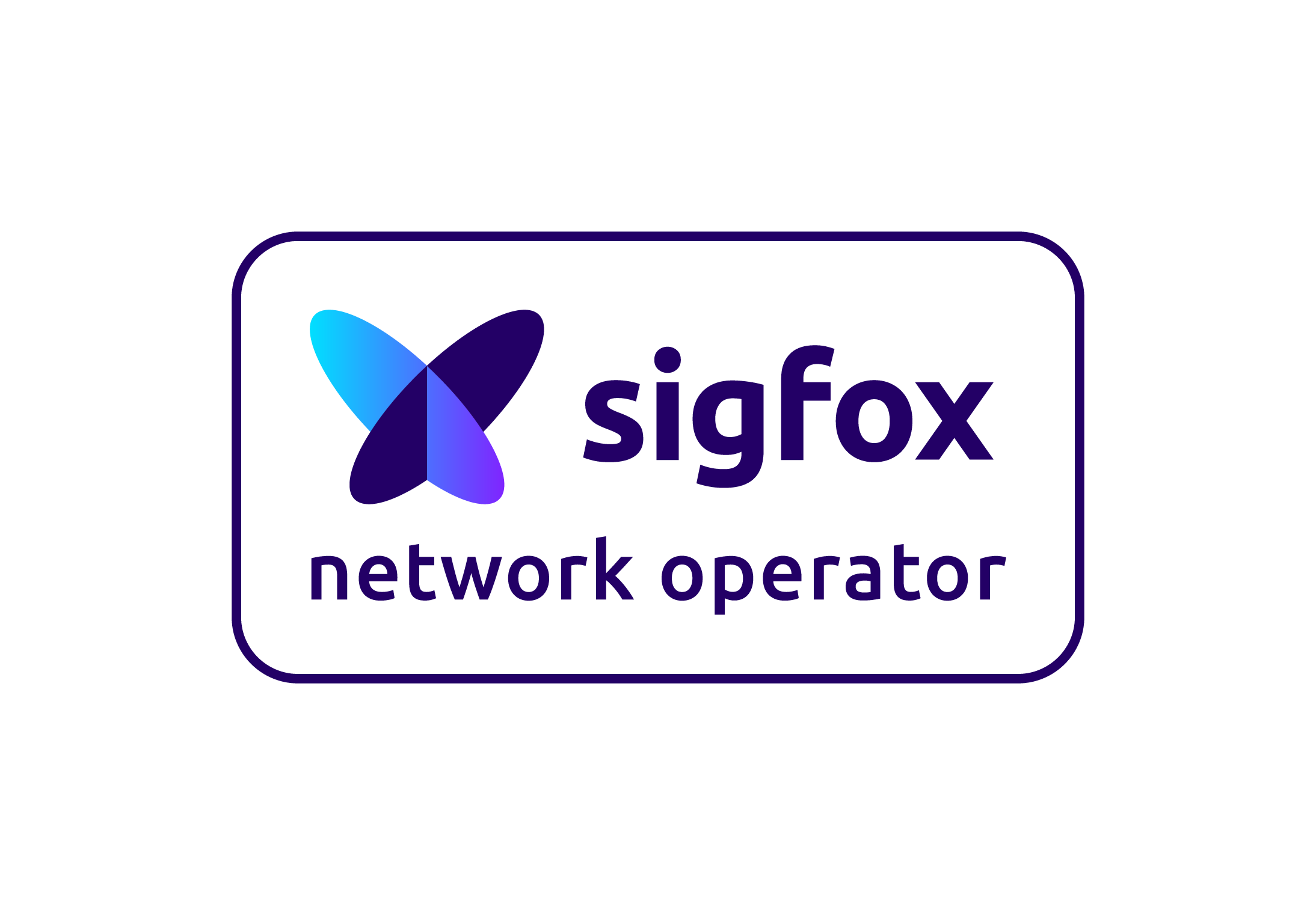 Use Cases
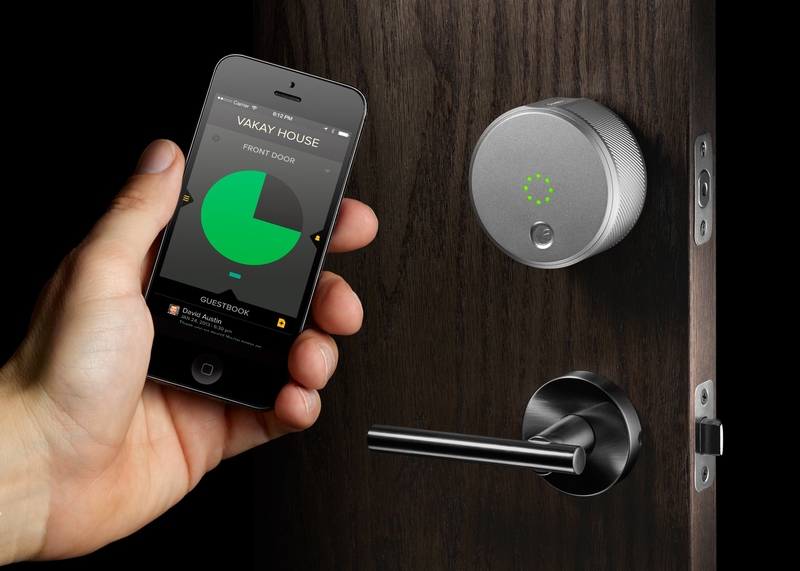 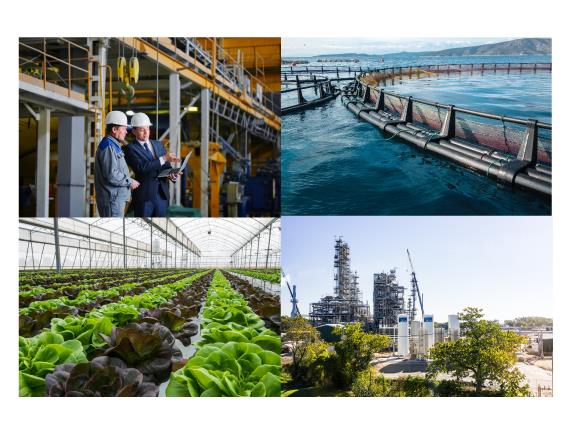 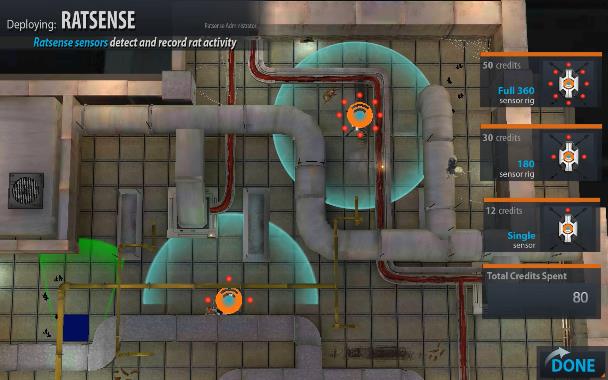 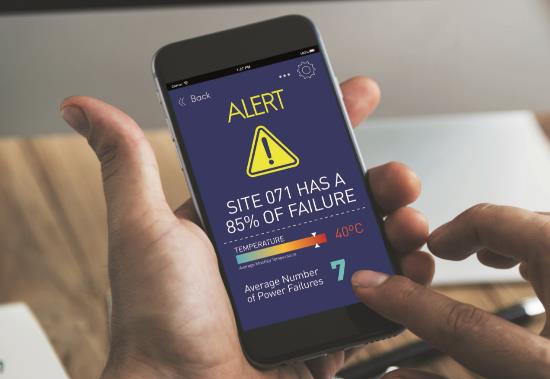 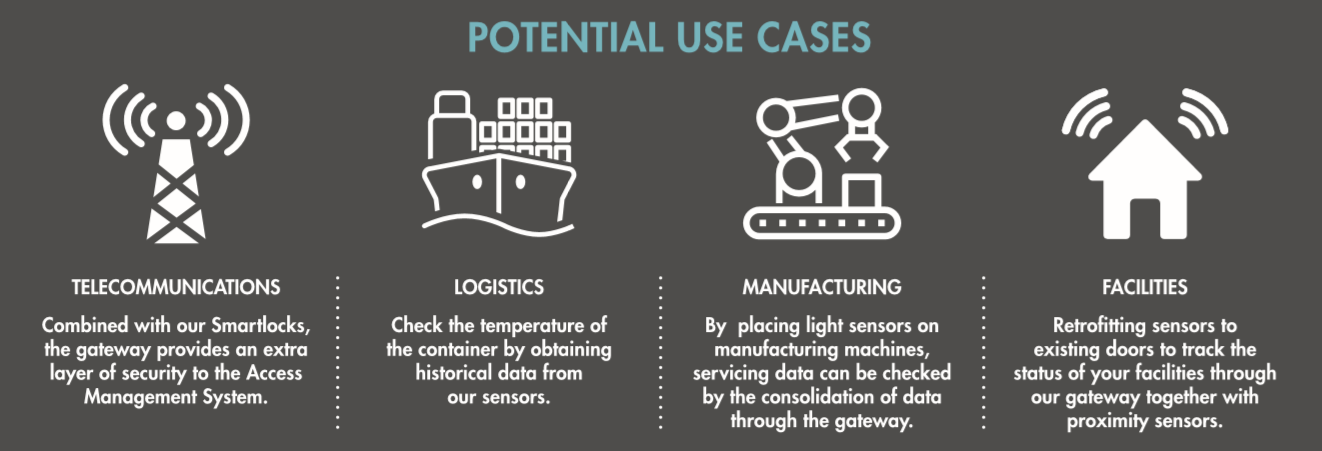 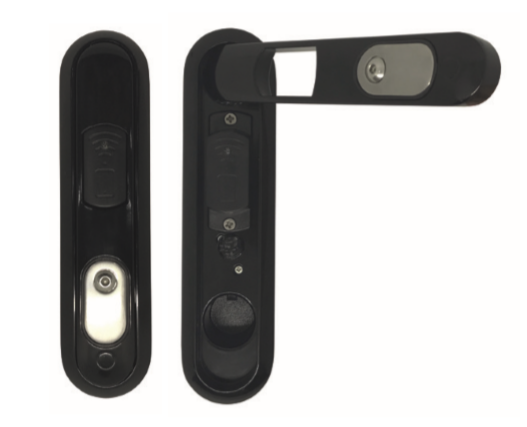 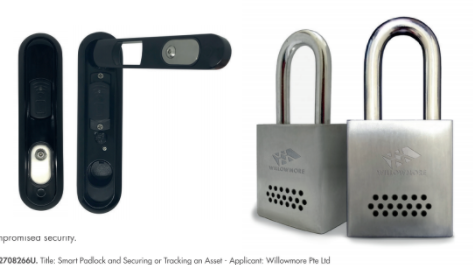 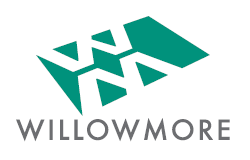 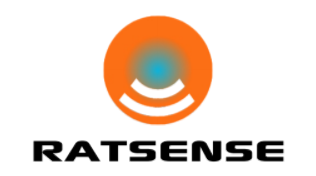 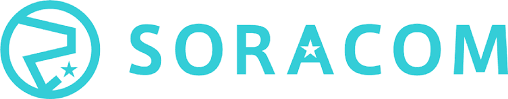 Smart Access Control Management System with Smart Padlock, Cabinet Lock and IoT Gateway.
Integrated Rodent Monitoring System with Data Analytics.
IoT Communication Platform for connected devices. Also offers network and API coordination for IoT system.
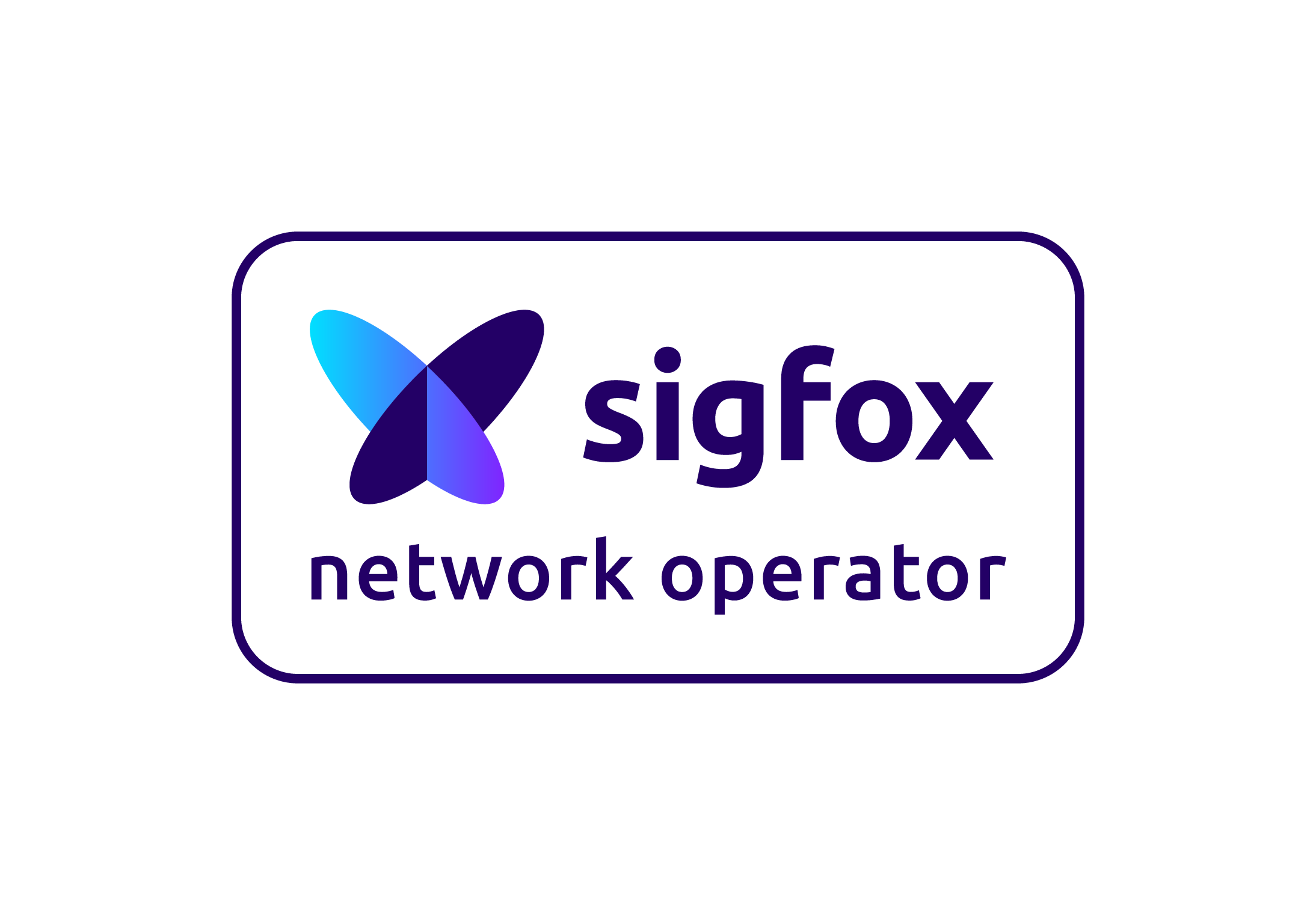 Use Cases
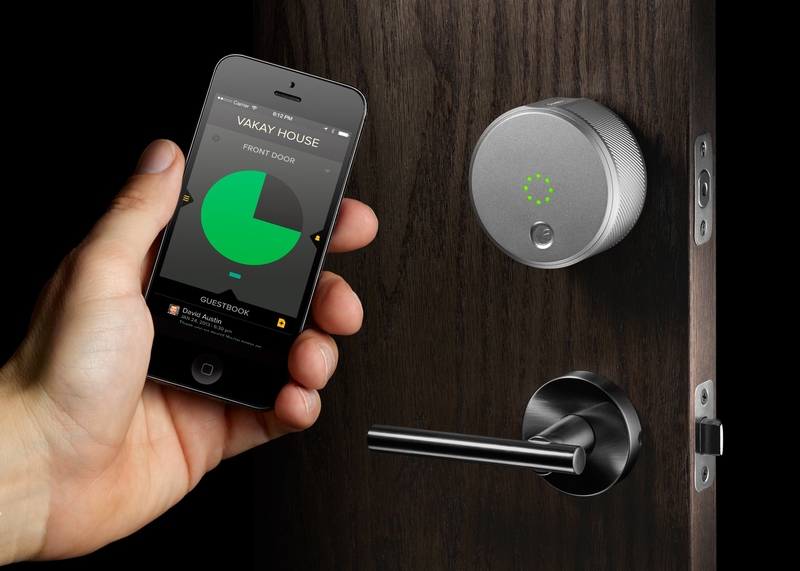 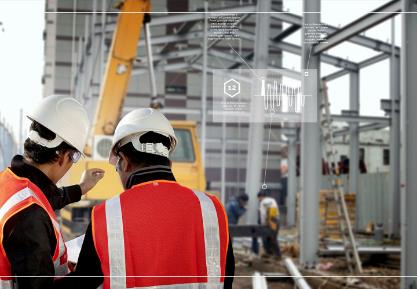 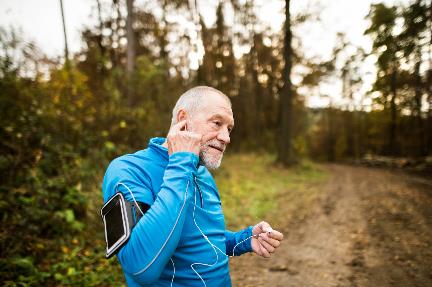 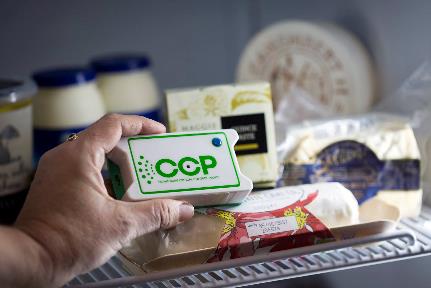 Tracking devices for car, elderly, pets, with alert button
Construction/ Retail 
Trackers for Workers Safety and Assets Tracking
Critical Control Temperature Monitoring Solutions
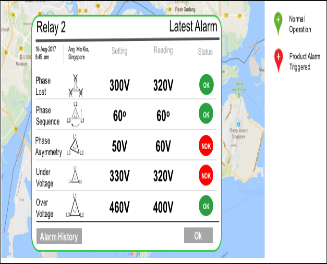 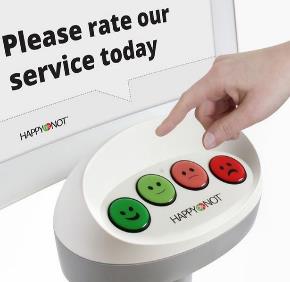 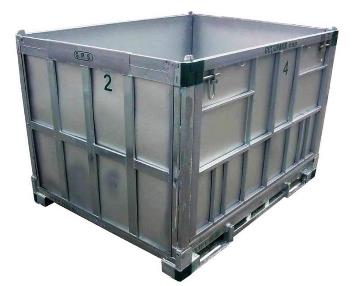 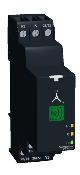 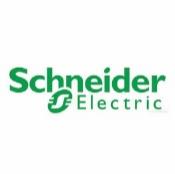 Machine Sensors
Feedback Button, Customer Satisfaction
Ultra low-cost worldwide tracking
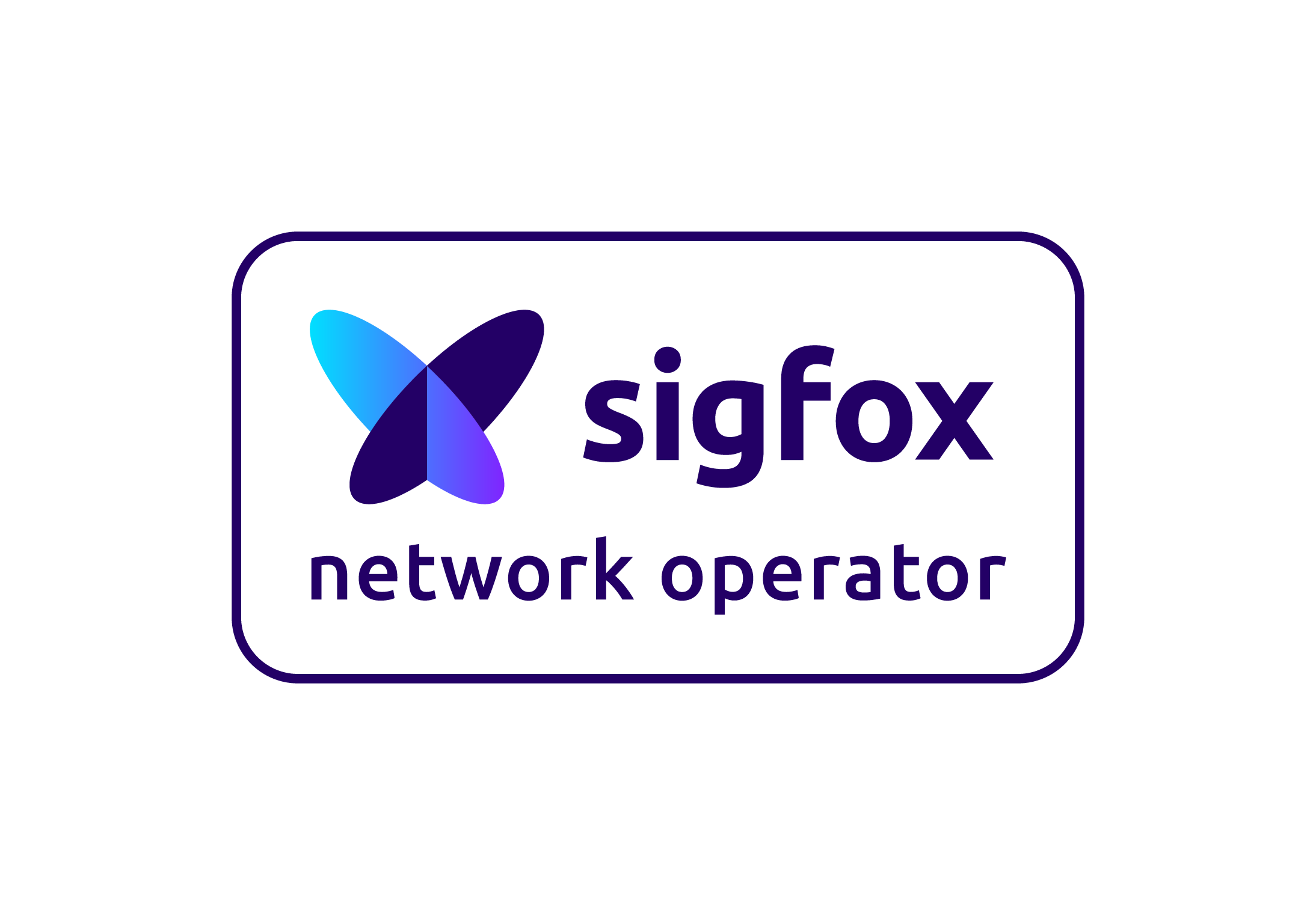 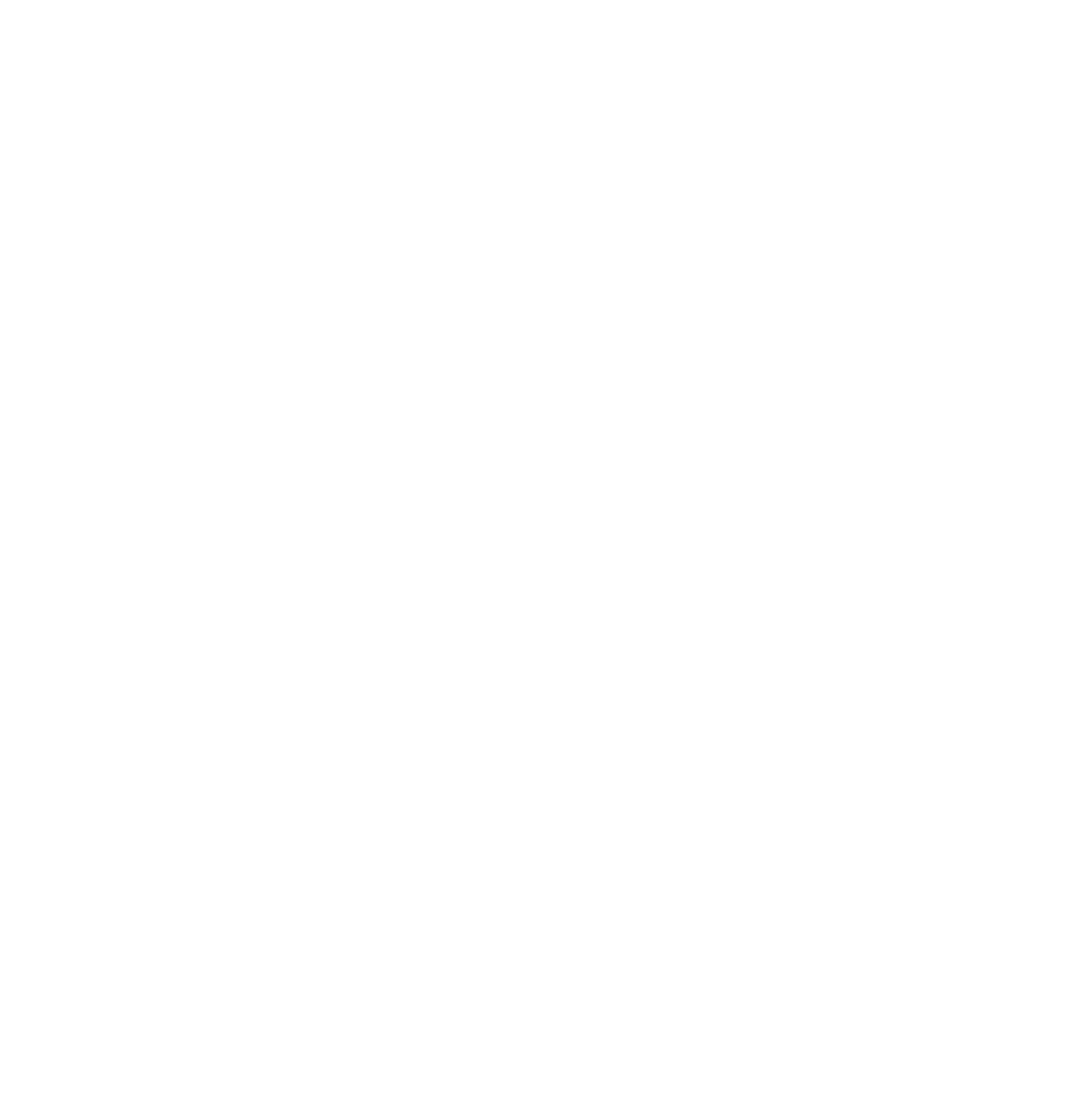 Minimalism
< = >
Less       is       More
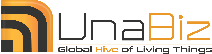 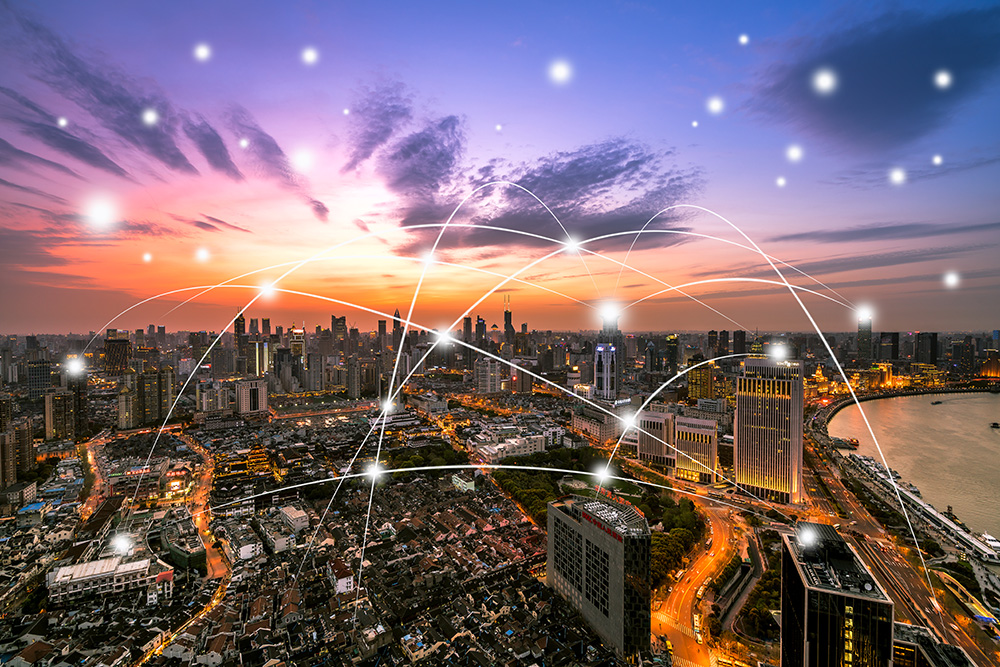 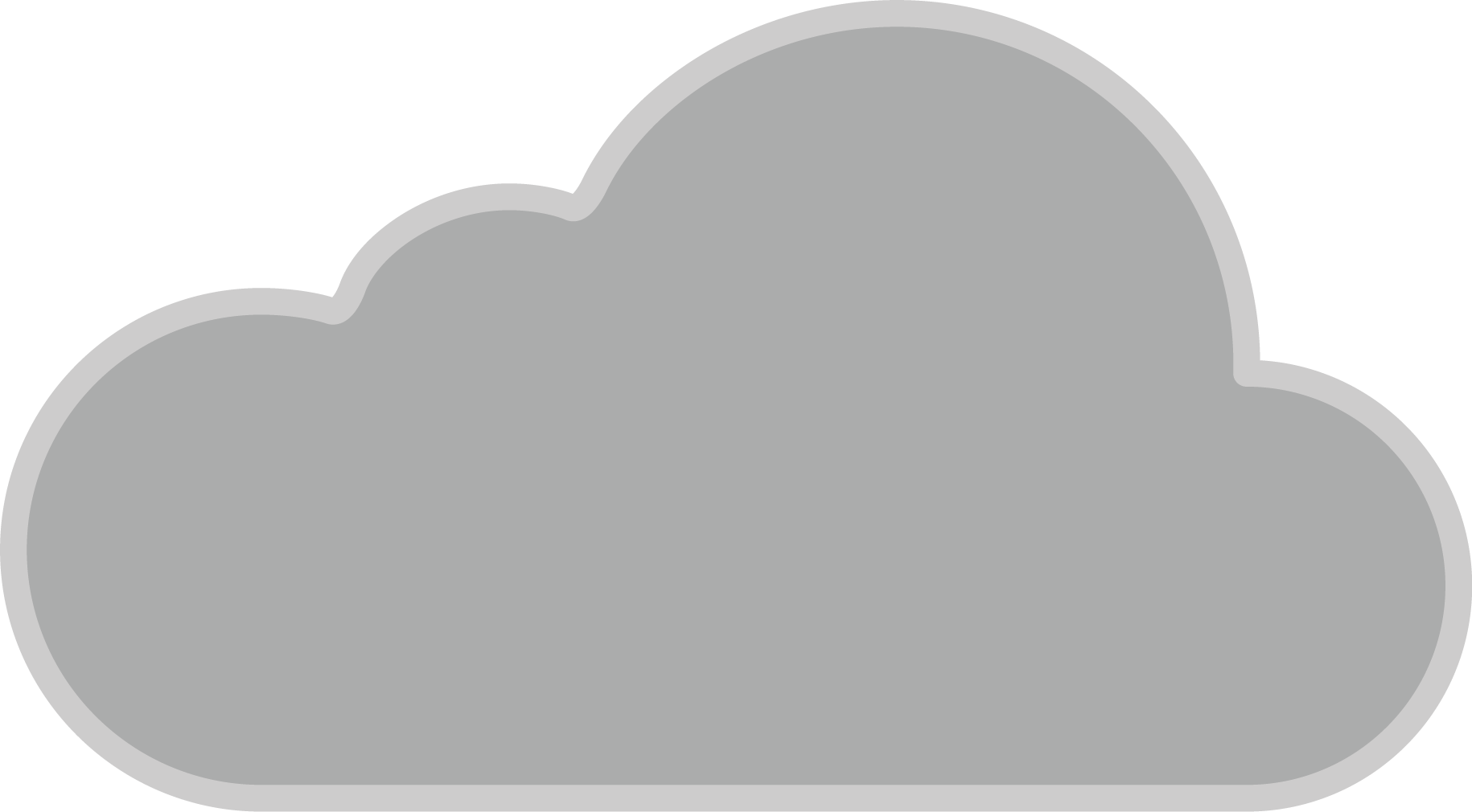 Be our Ecosystem Partners
Free Connectivity + Training
Business Match-Making
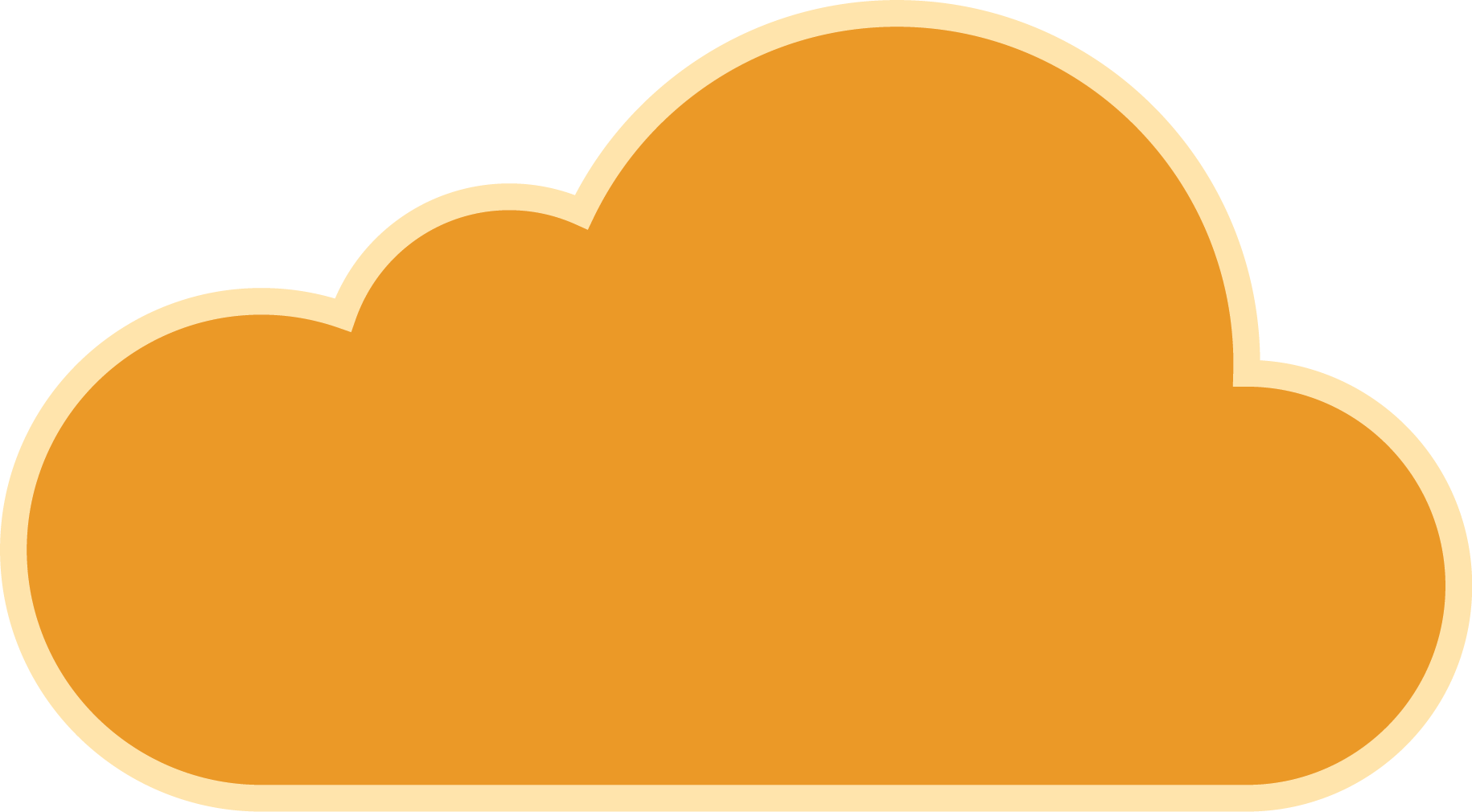 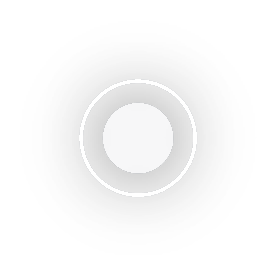 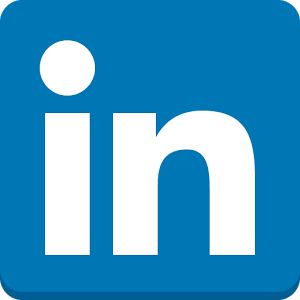 Jonathan Tan https://www.linkedin.com/in/jontan1/   
Jonathan.tan@UnaBiz.com
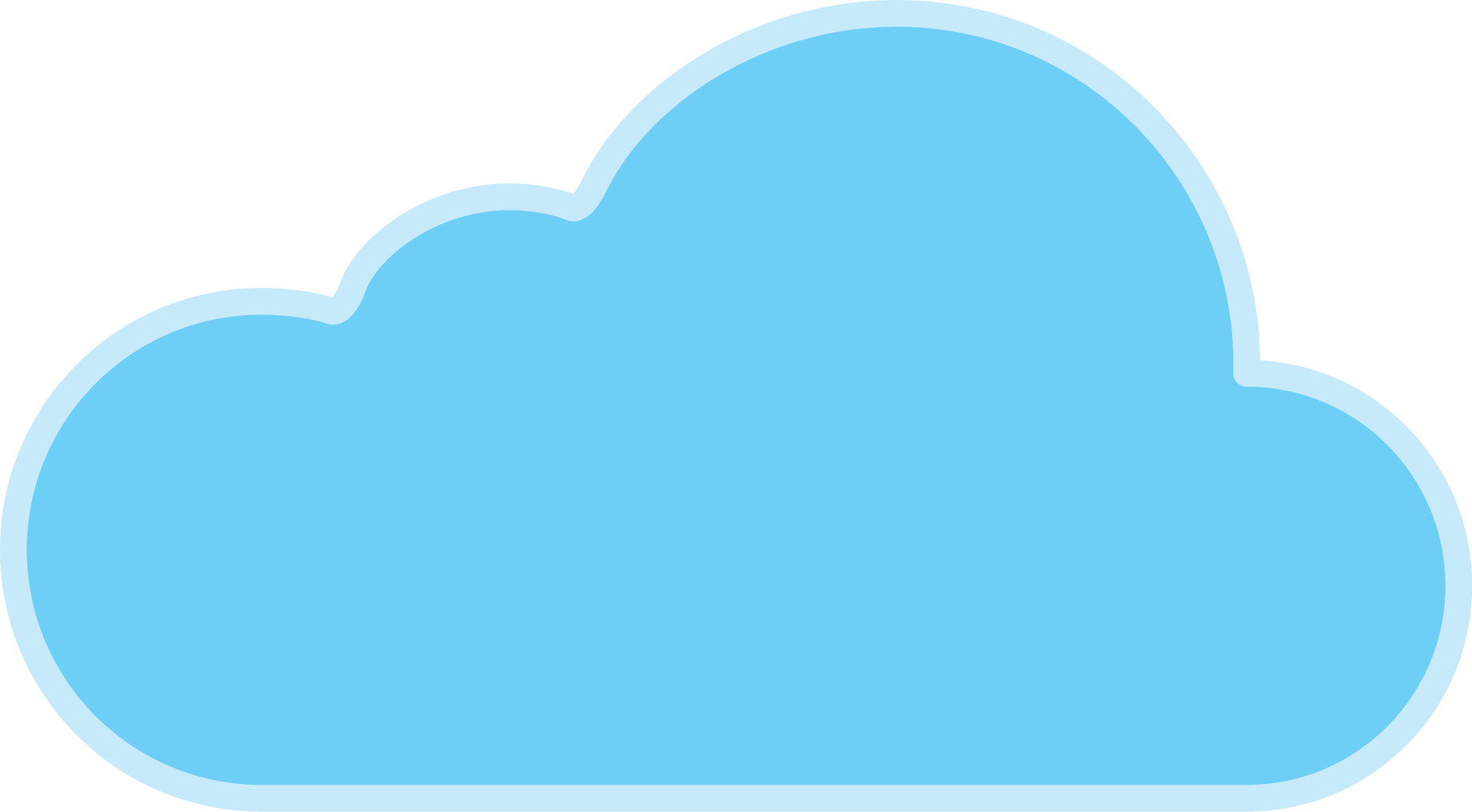 Access UnaDrive
Public: http://bit.ly/unadrive
The IoT Revolution is Here
Join Us 
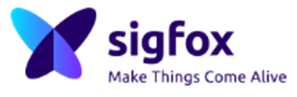 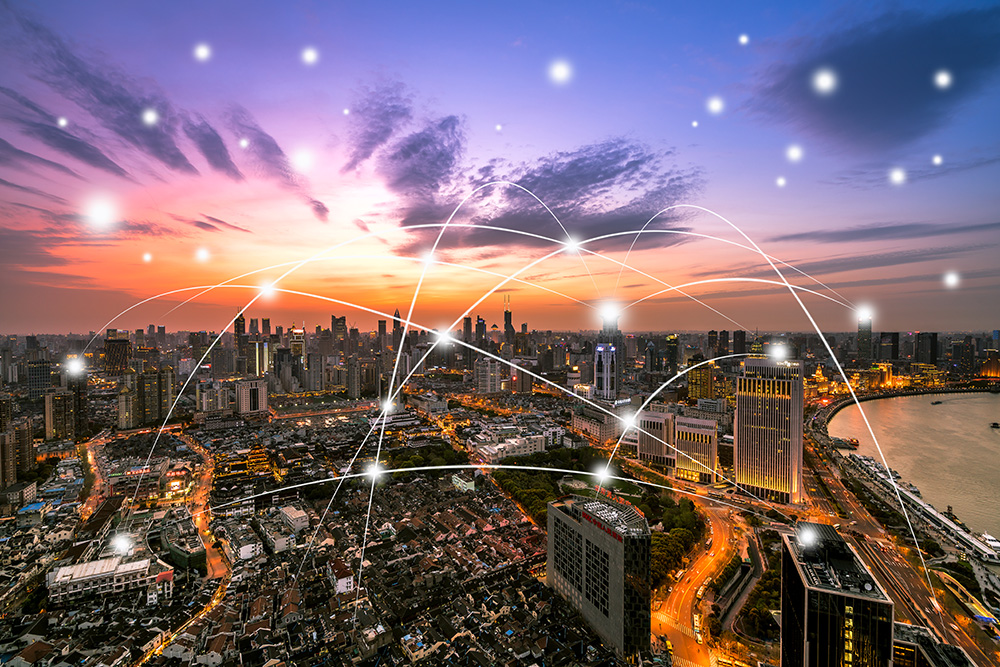 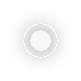 Thank You